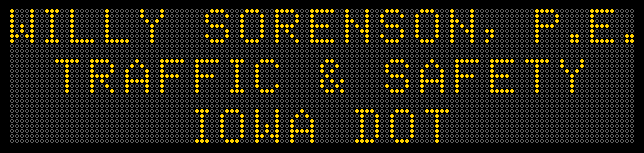 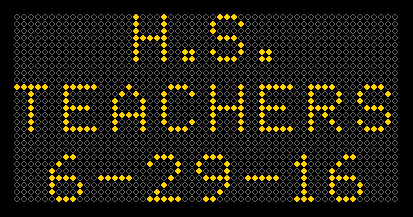 1
174
2
Safety Projects / Efforts
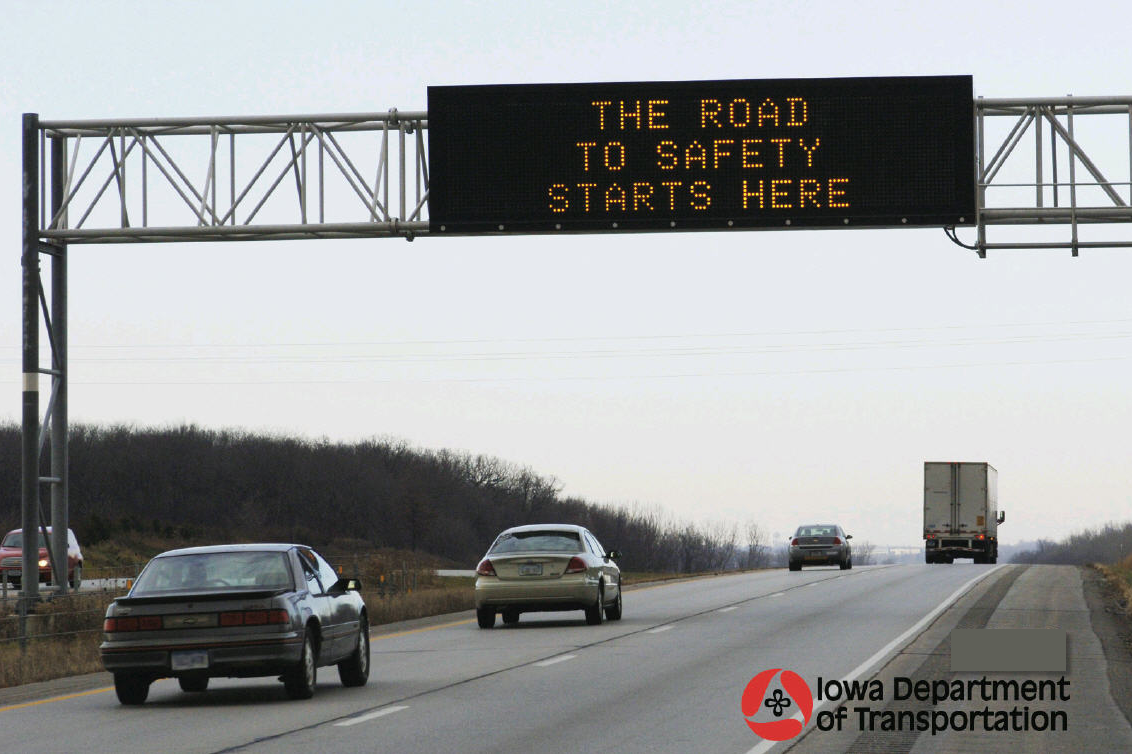 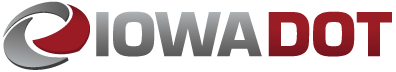 3
Some projects to Highlight
Wrong Way Driving
Intersection Conflict Warning Systems
Dynamic Message Signs (DMS)
Message Monday
4
Background
Grew up in Gowrie, Iowa
High School
Prairie Community Schools
(Now SE Valley Jaguars)
Dad taught
Chemistry
Earth Science
Physical Science
Physics
Jr. High Football/Track/Golf
Sister was there too
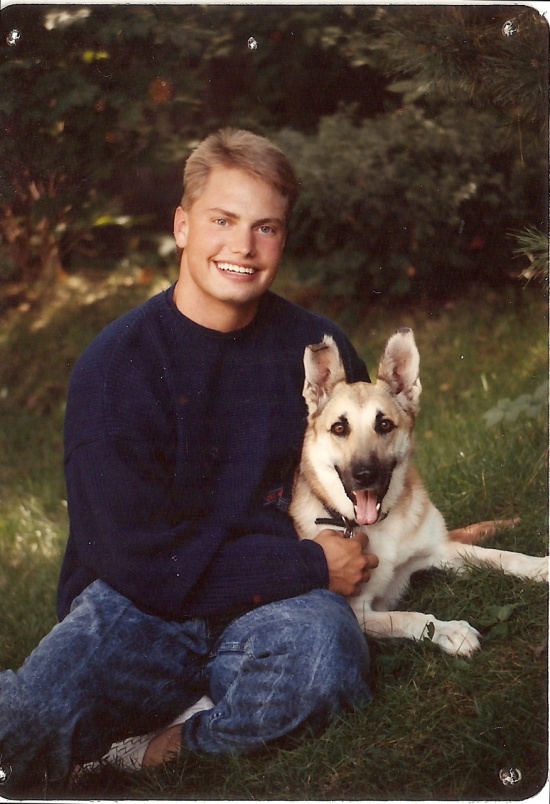 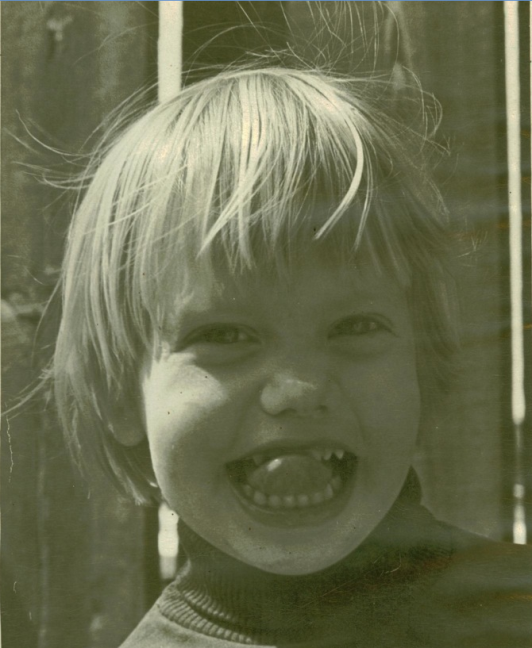 5
Civil Engineering, P.E.
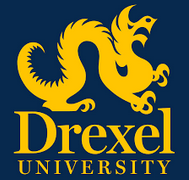 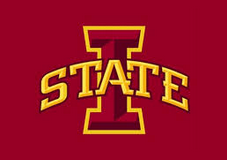 6
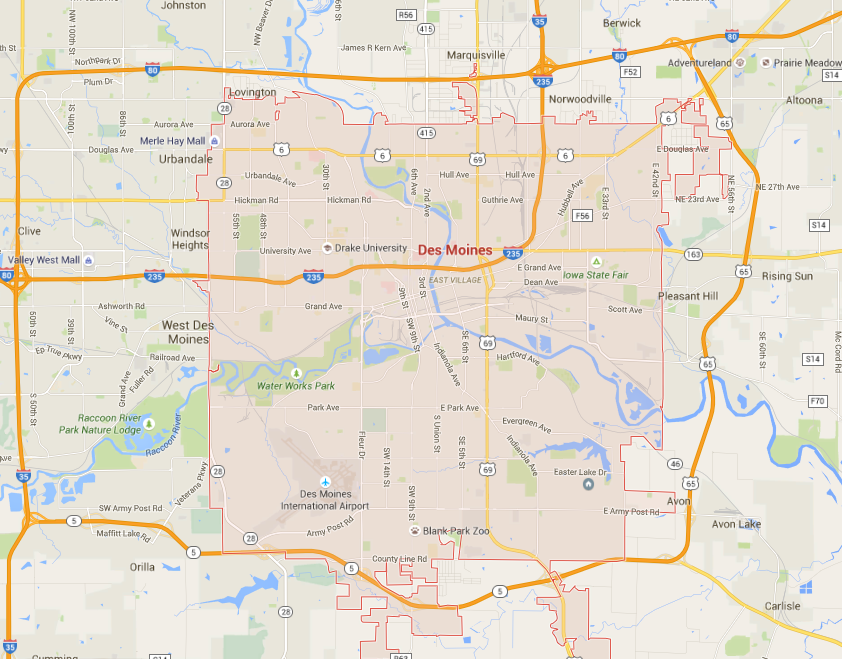 Out of College
Des Moines RCE
US 65 / Ia 5 Bypass
I-35/80
Carlisle
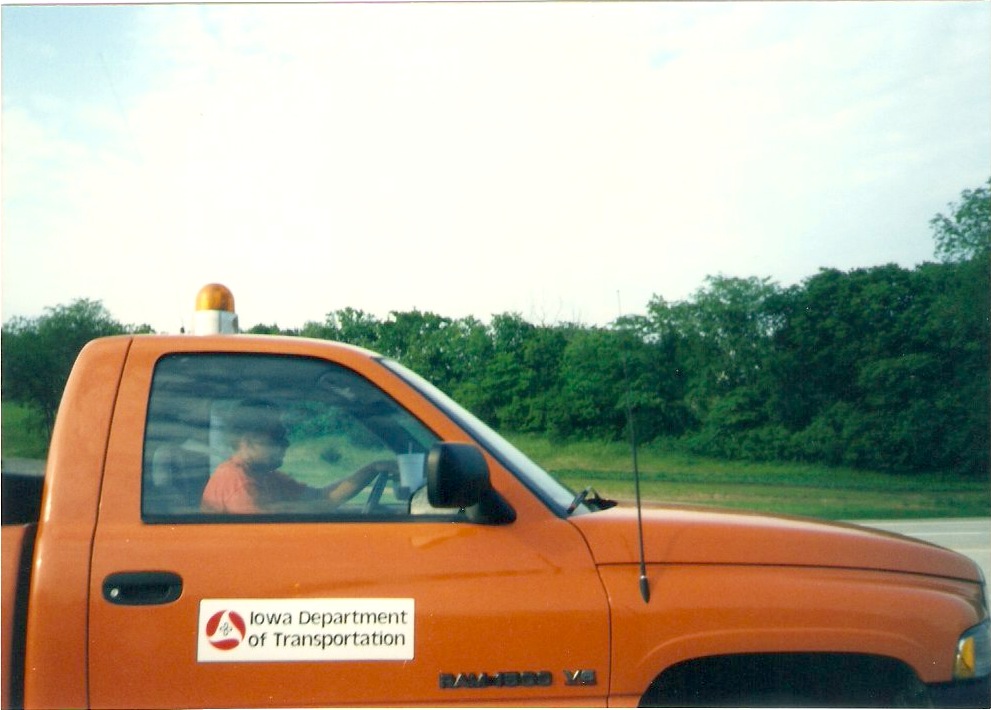 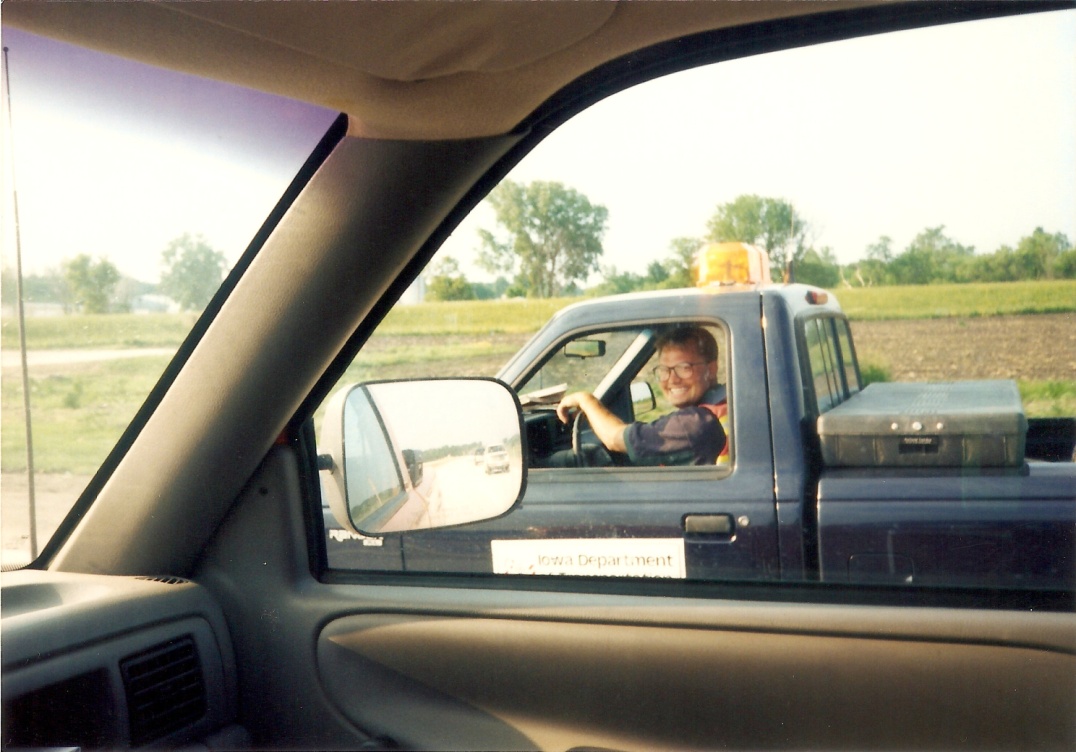 7
Background (continued)
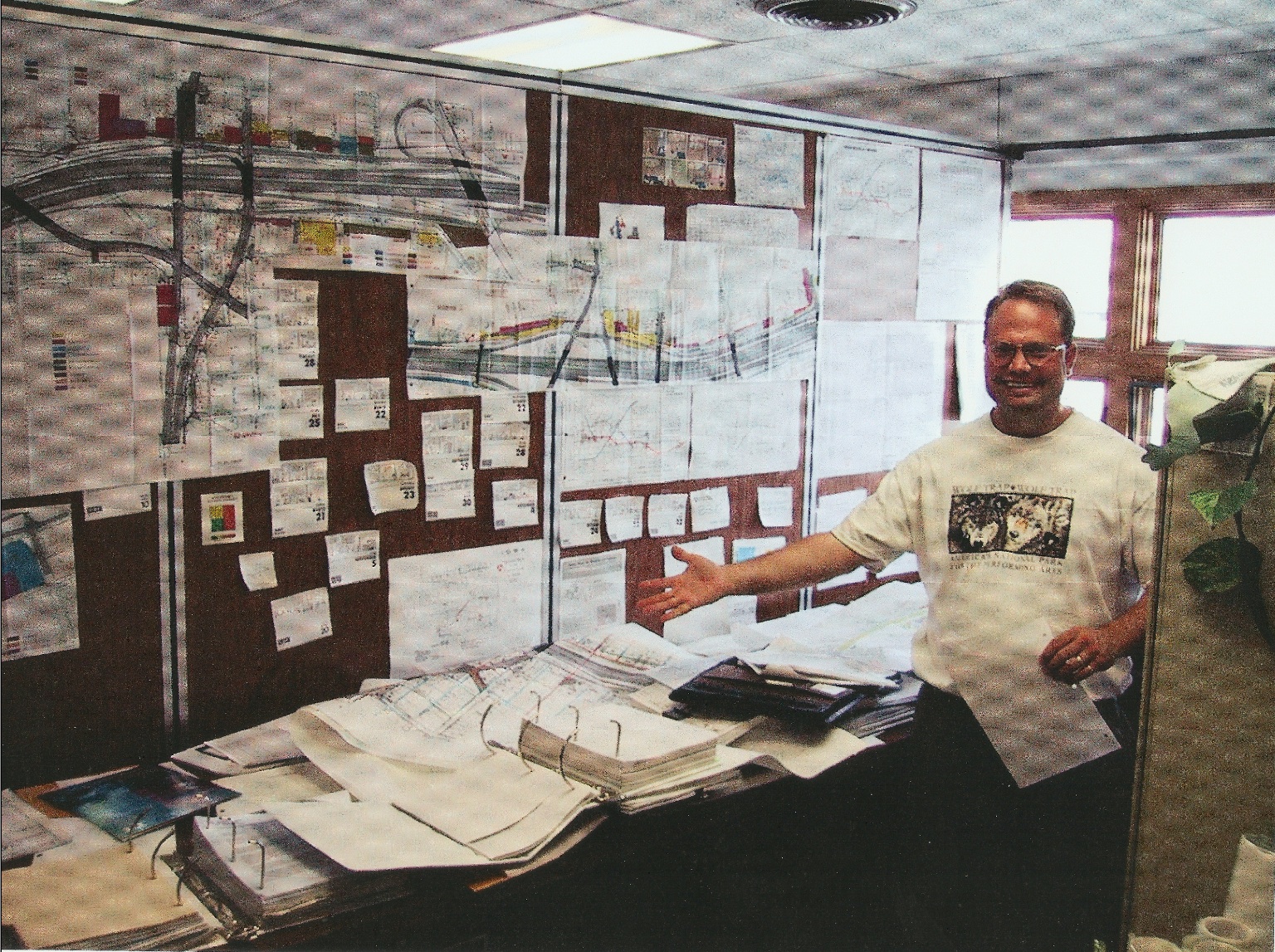 I-235
Coordinated $ 50 Million in Utility Relocations
8
Background (cont.)
Intelligent Transportation Systems (ITS) Engineer    (9 years)
Created the      I-235 camera, sensors & signs system
Statewide DMS
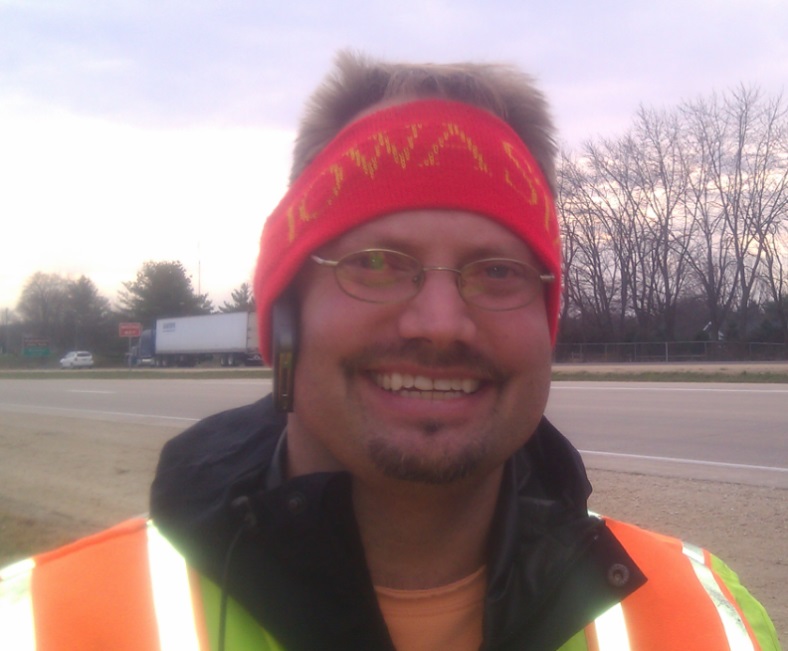 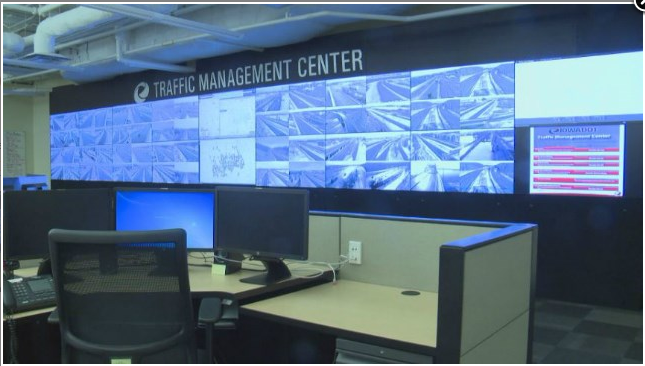 Laid foundation for our Traffic Mgmt. Center
9
Mechanical Eng. vs Civil Eng.
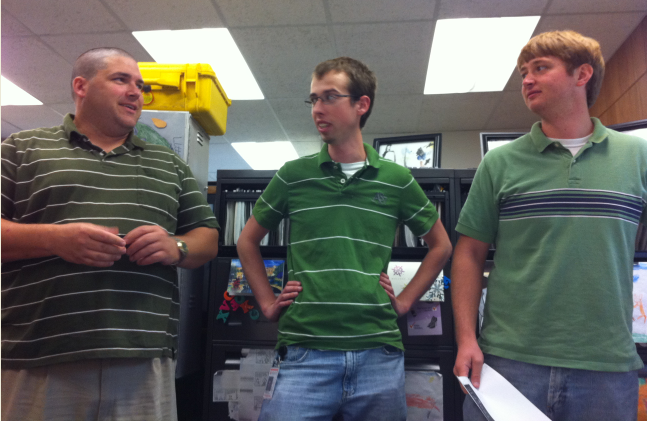 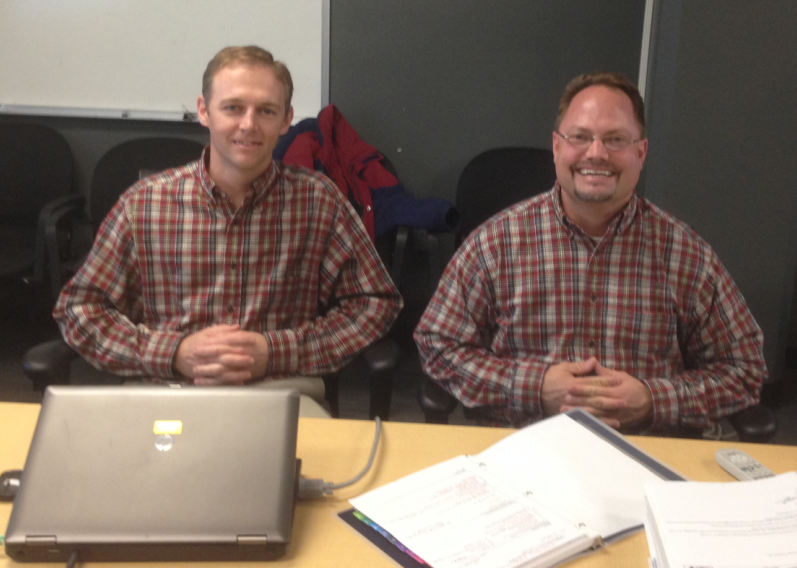 MEs build bombs
CEs build targets
10
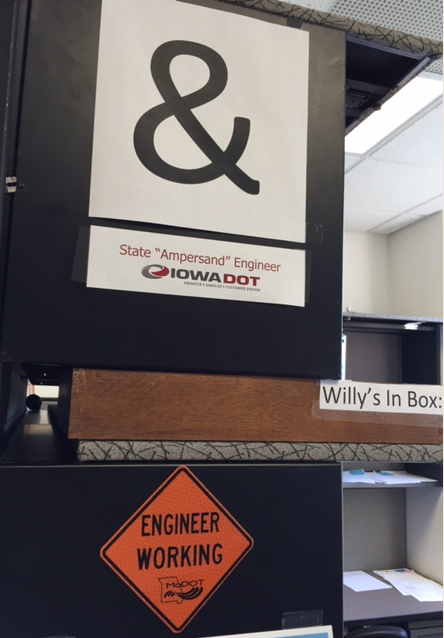 Now….
Office of Traffic & Safety
Started in 2011
Assistant Office Director
Traffic & Safety Engineer
Special Projects Engineer
State “Ampersand Engineer”
Best Job at the DOT!!
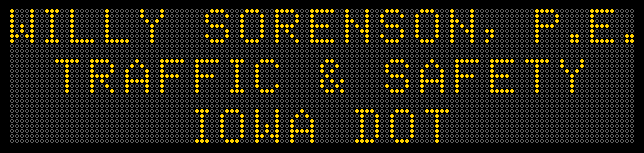 11
Using video helps understand things that are not written by professional authors
C:\Users\wsorens\Desktop\Physics Teachers Presentation 6-29-16
If a picture is worth 1,000 words…. What about a video?
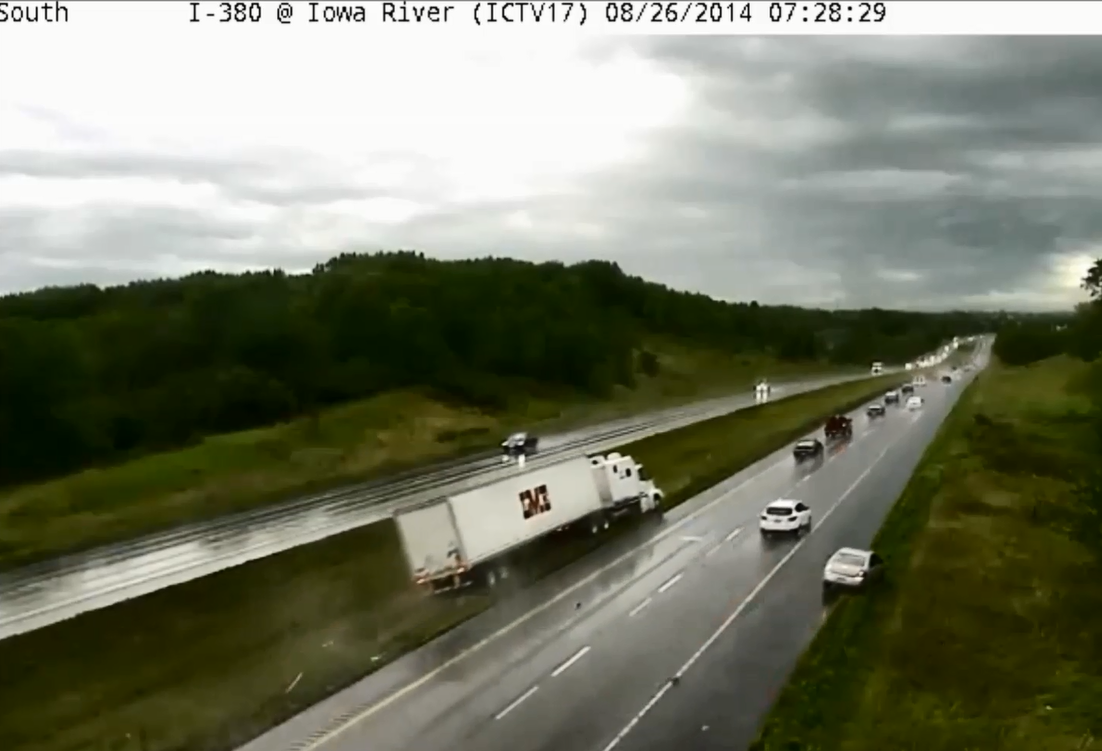 12
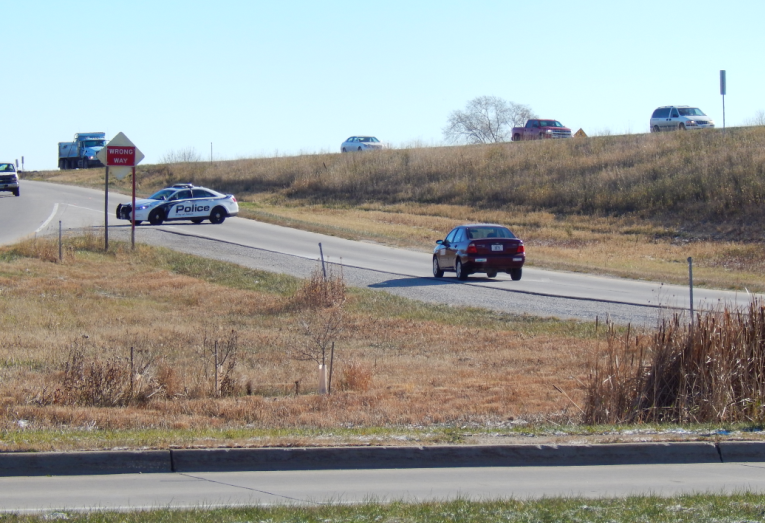 US 30 Wrong-Way Driving
13
Project Location
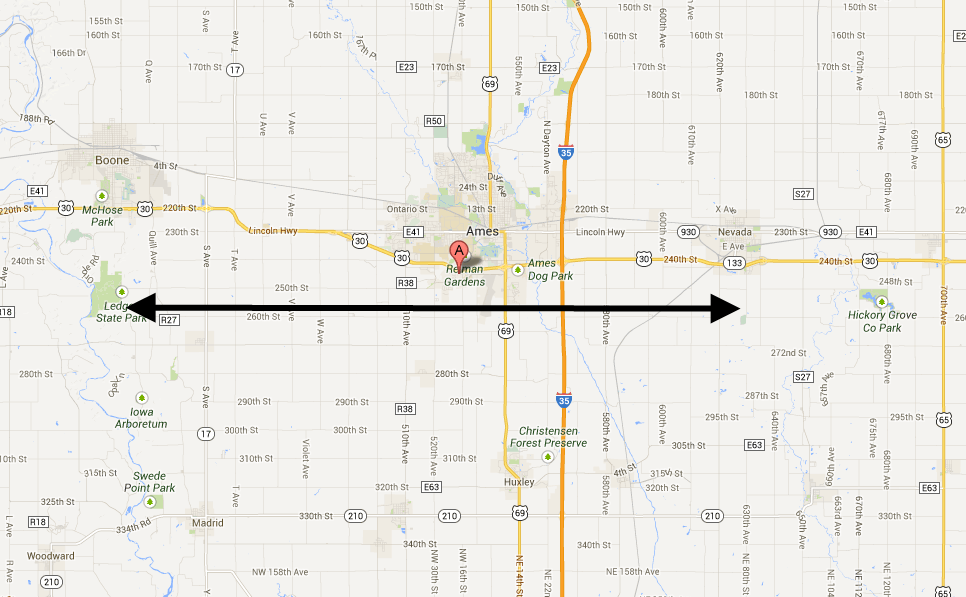 Boone
Nevada
Ames
25 miles
14
Situation/Background
166+/- (911 calls & Eye Witness) Wrong Way Drivers (WWD) in the last 8½ years.
7 WWD Crashes in last 10 years (none in last 5)
3 Fatalities
2 were from a “U” turn on mainline
1 was coded as “unknown”
15
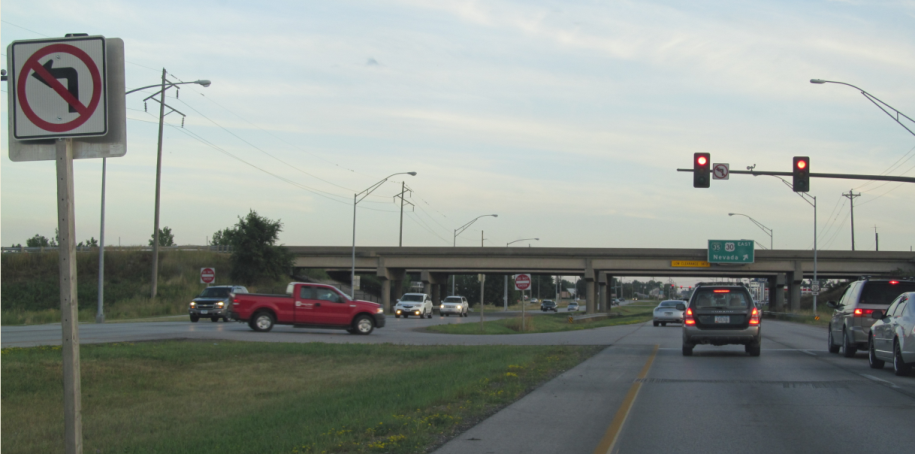 Low-Cost / Updates in 2012
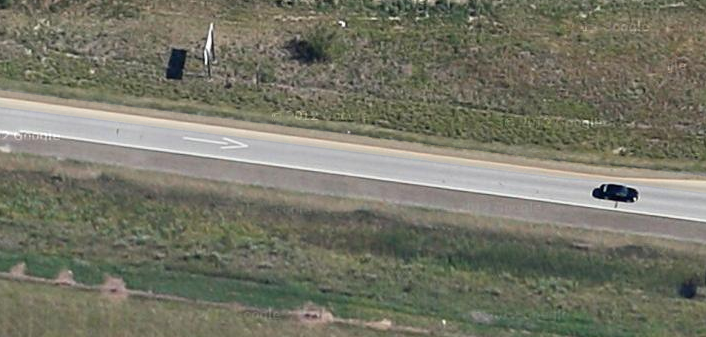 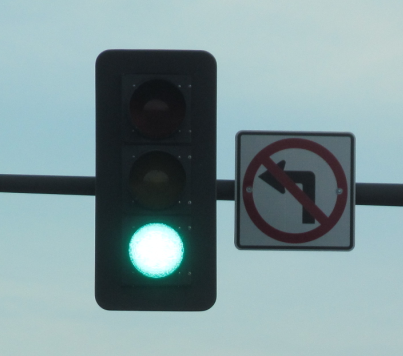 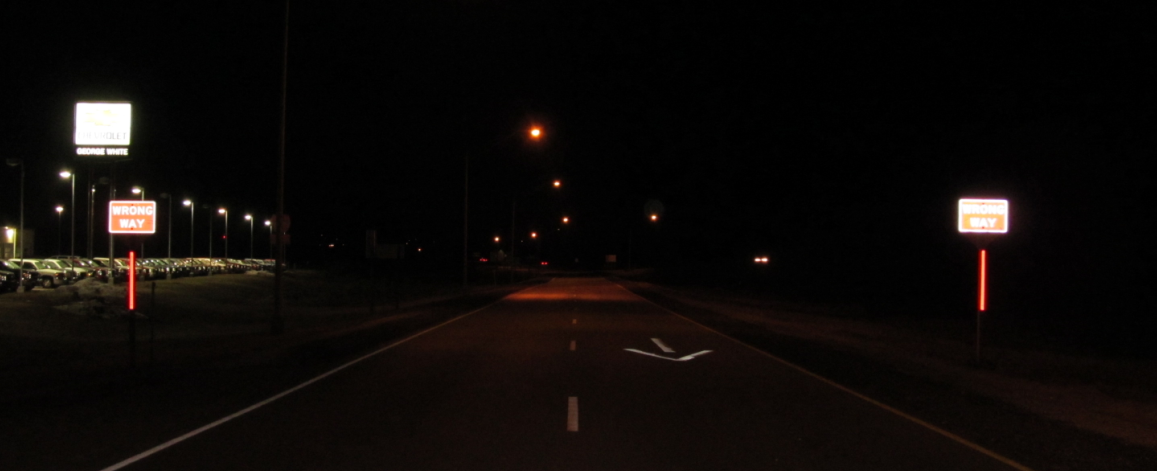 Review with a “Checklist”
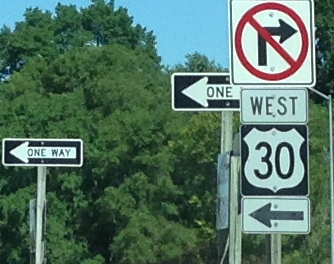 16
Average # of 911 calls
Before low-cost treatments
1 - 911 call every 3 weeks  
After 
1 – 911 call every 6 weeks
Does that mean we only have 1 wrong way driver every 6 weeks?
Probably not.
A Florida study showed 90% of people call 911.
17
Engineering Problem Solving
Step 1:  What is the problem?
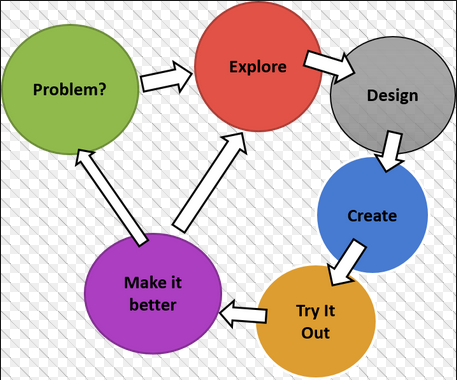 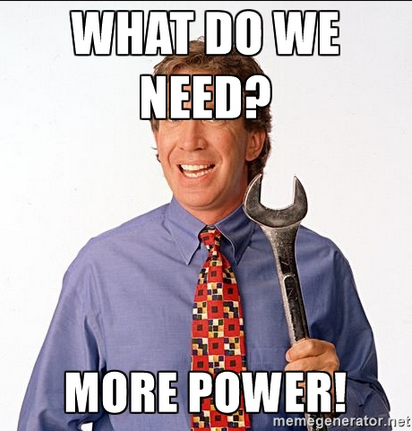 18
Just how many are there?
Wrong Way Drivers on ramps/entrance points – self correct
Wrong Way Drivers on Mainline
911 calls
Crashes
Injury Crashes
Fatal 
Crashes
19
2 types of technology
Cameras (with video analytics)
Radar sensors (speed and direction)
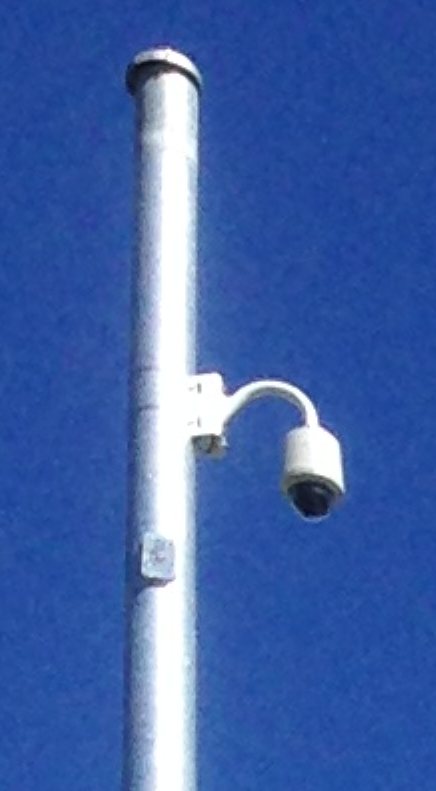 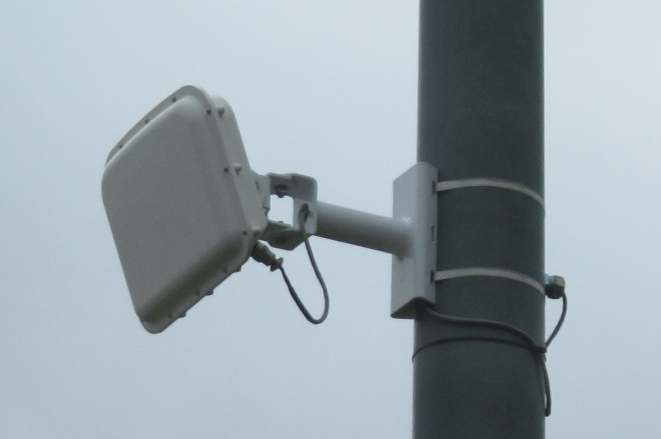 20
My goal…. Determine Points of Entry (fix the problem/eliminate the headache
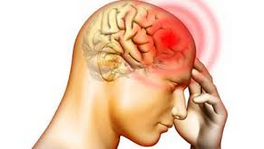 Option B
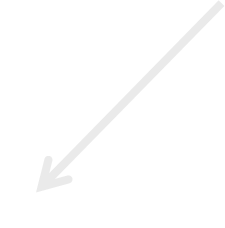 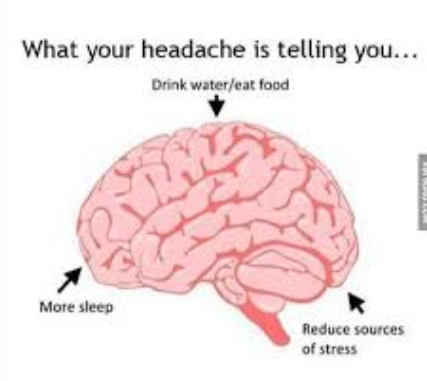 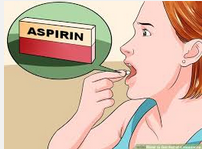 Option A
Solve with signing, painting & lighting
21
Steps….
No recent crashes, no support, no money.
Use video to help create awareness.
Ask for free stuff…
22
Created a “Test Bed”
Video IQ gave us a camera… and another
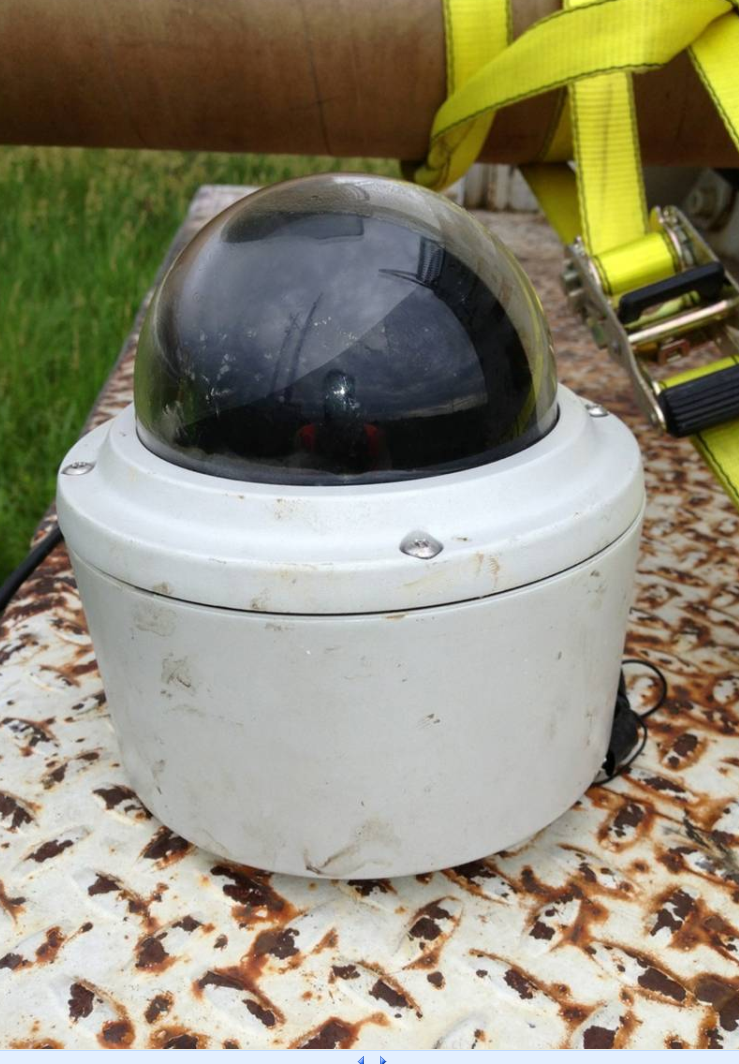 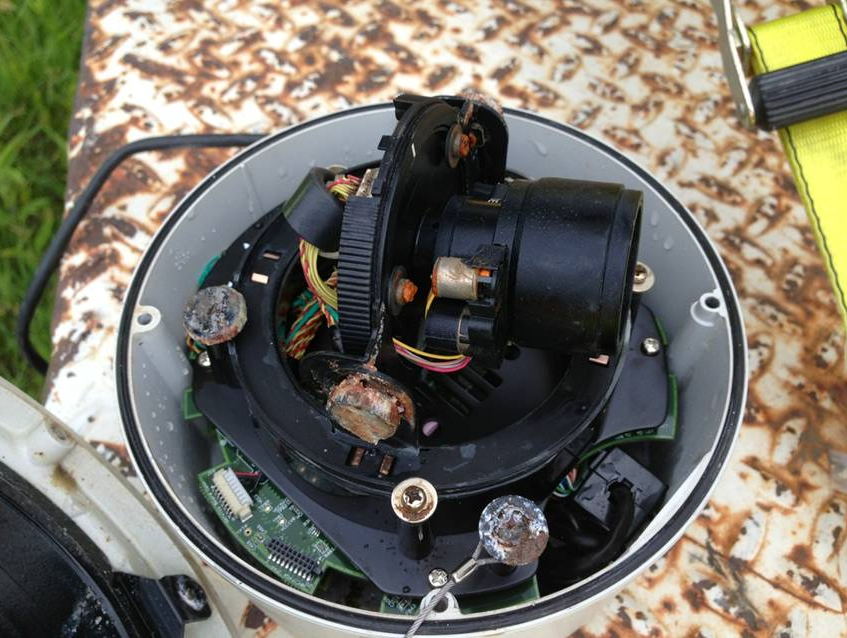 23
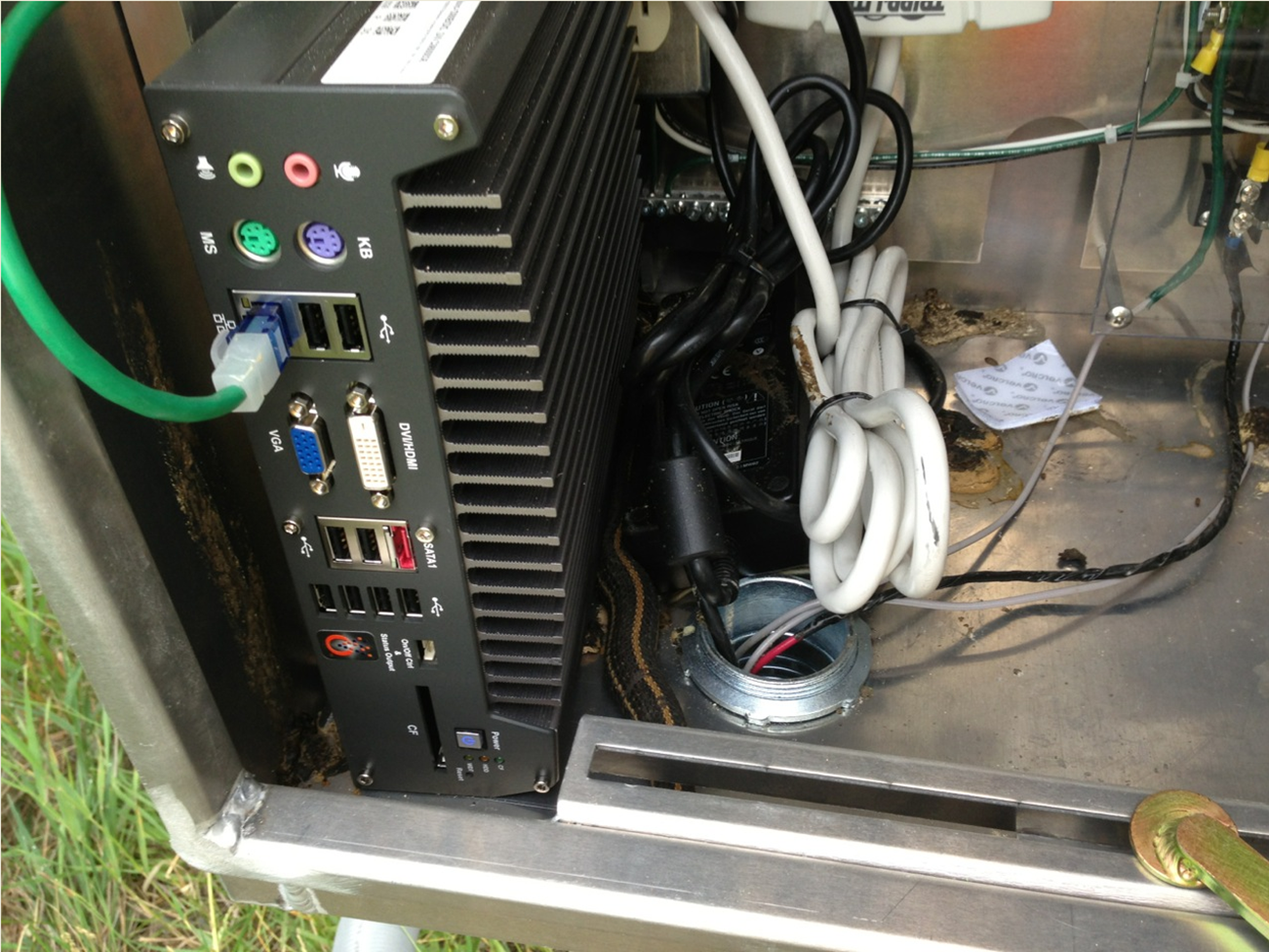 Traffic Vision loaned us a mini server
24
Create a “Test Bed”
Peek supplied a camera for 2 weeks
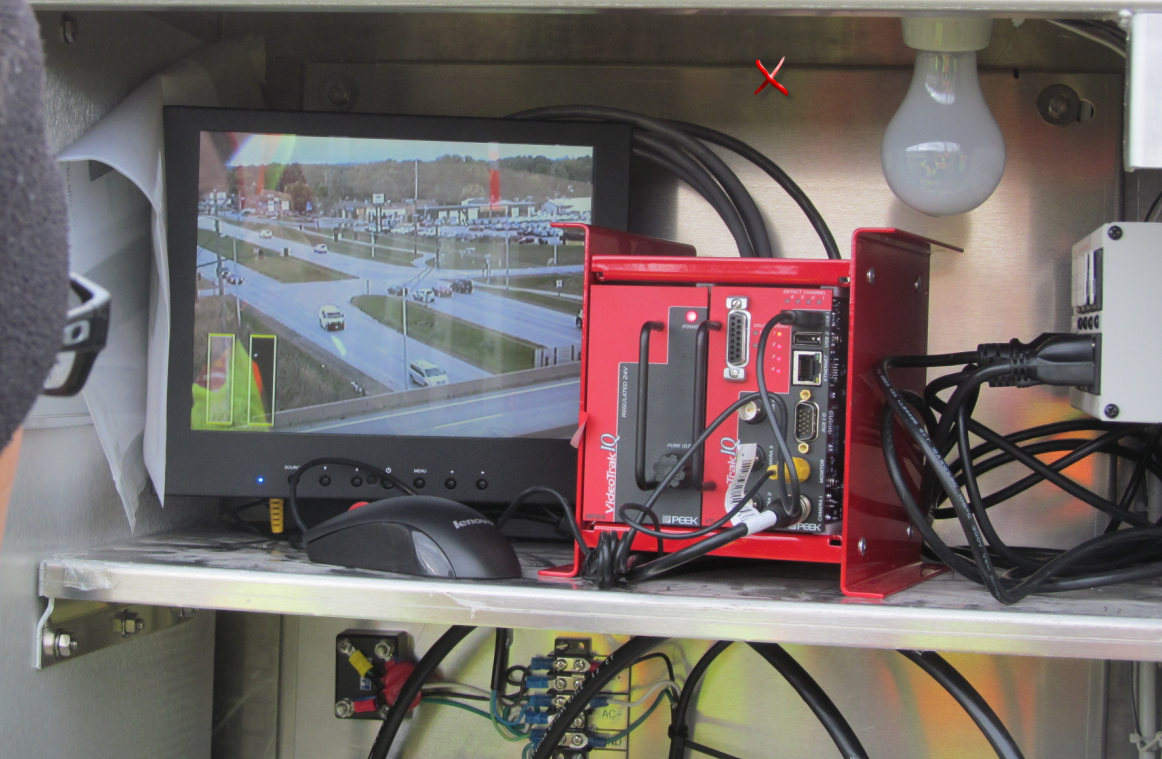 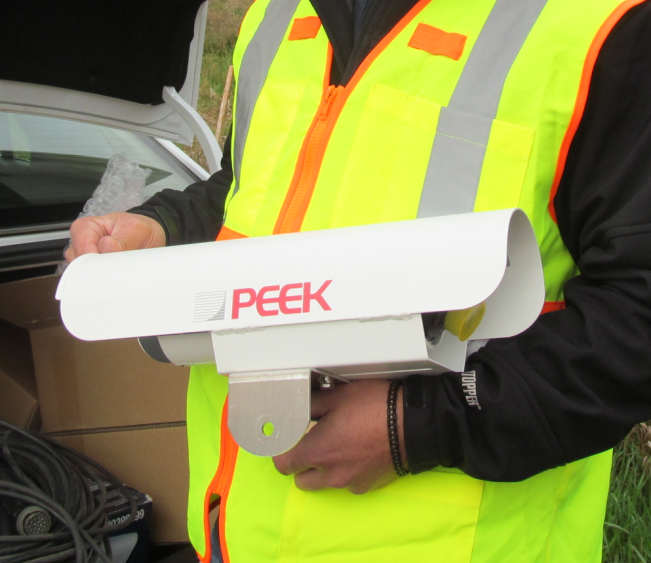 25
Bosch Example
Video
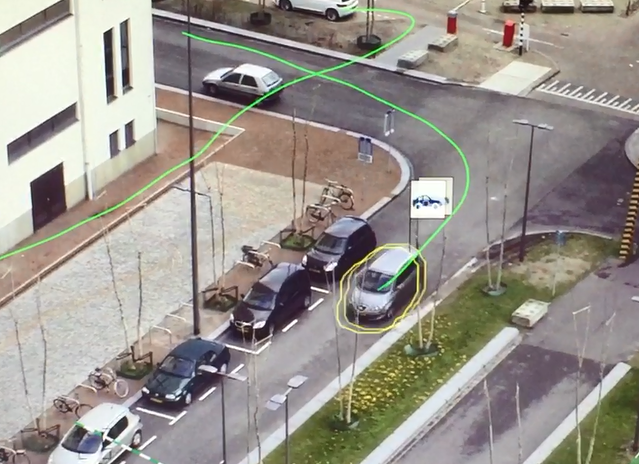 26
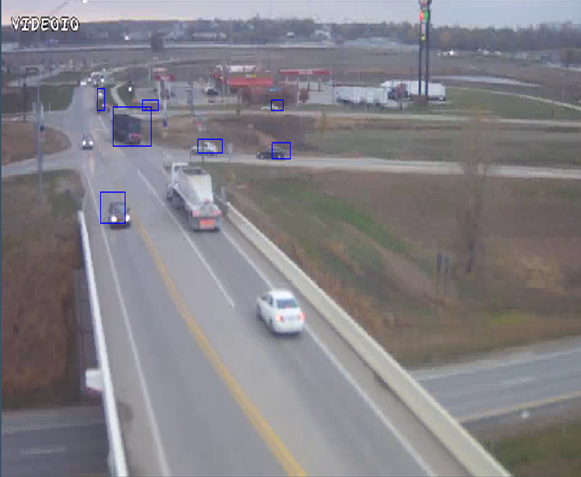 27
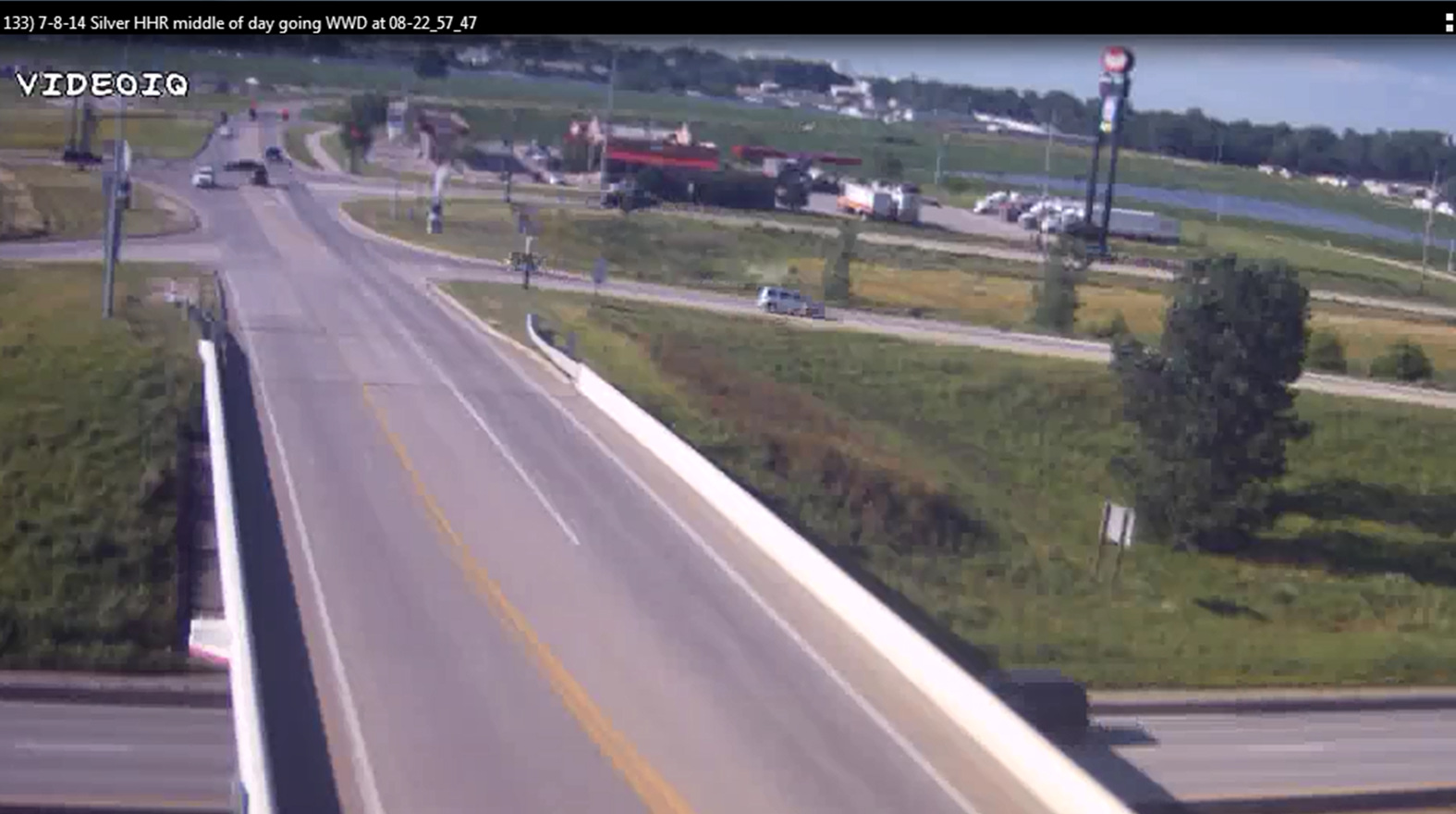 Video Link
28
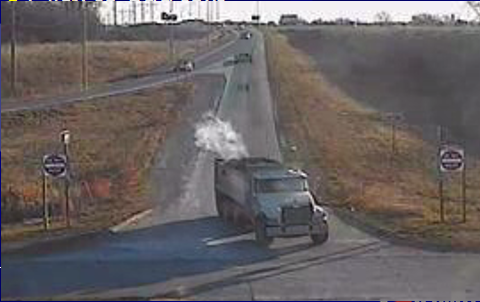 29
Other Issues….
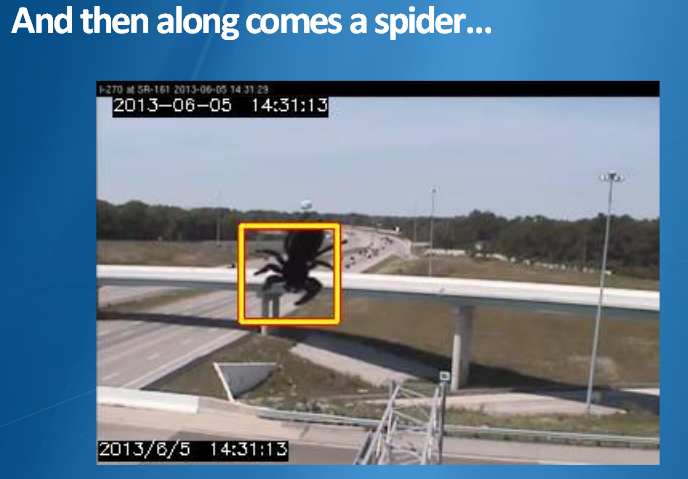 30
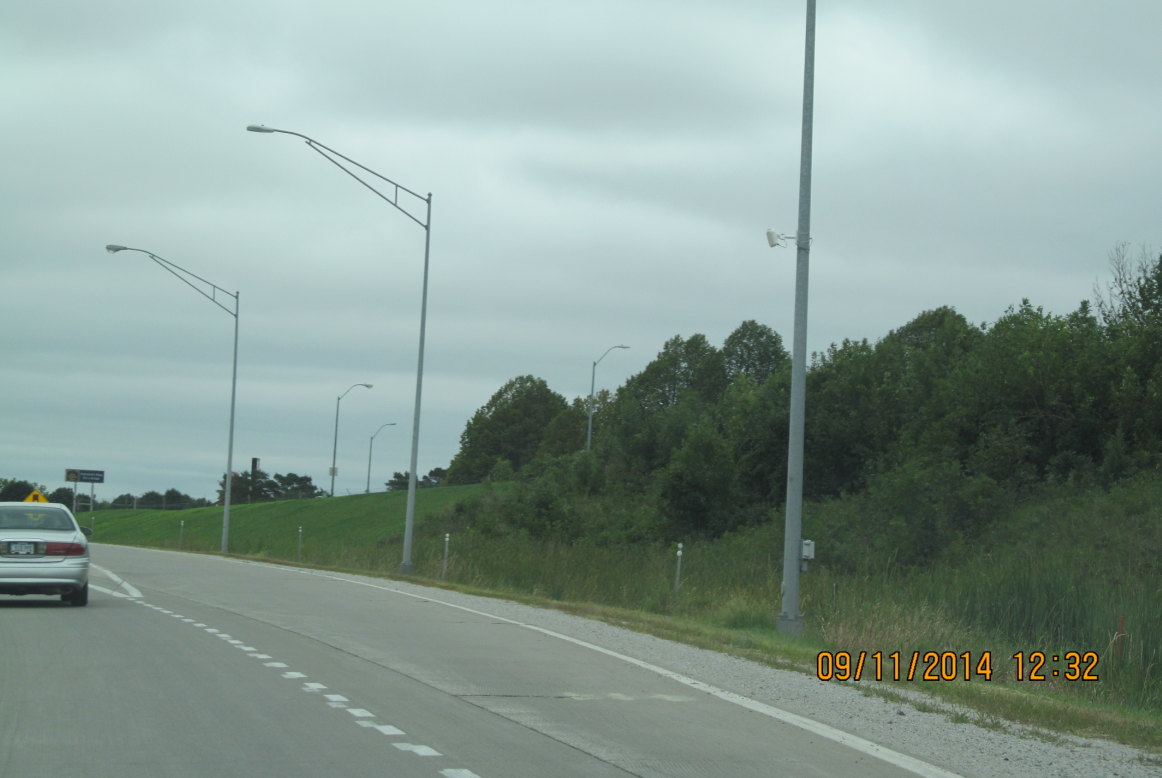 Radar Sensors
31
Dual Radar Beams
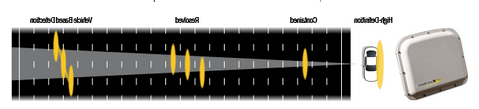 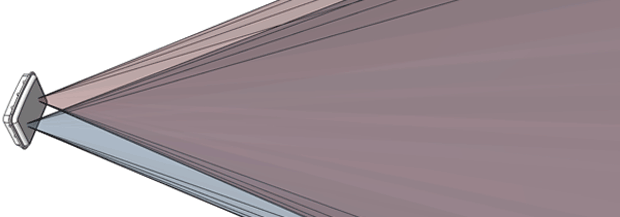 32
Wrong Way Examples
33
Have to See it to Believe it!
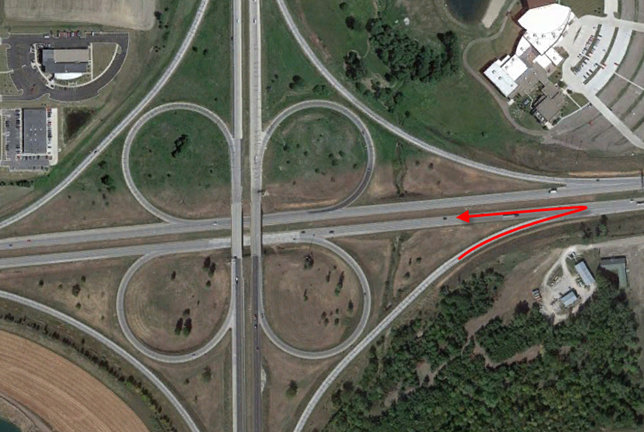 34
About 2 weeks Later
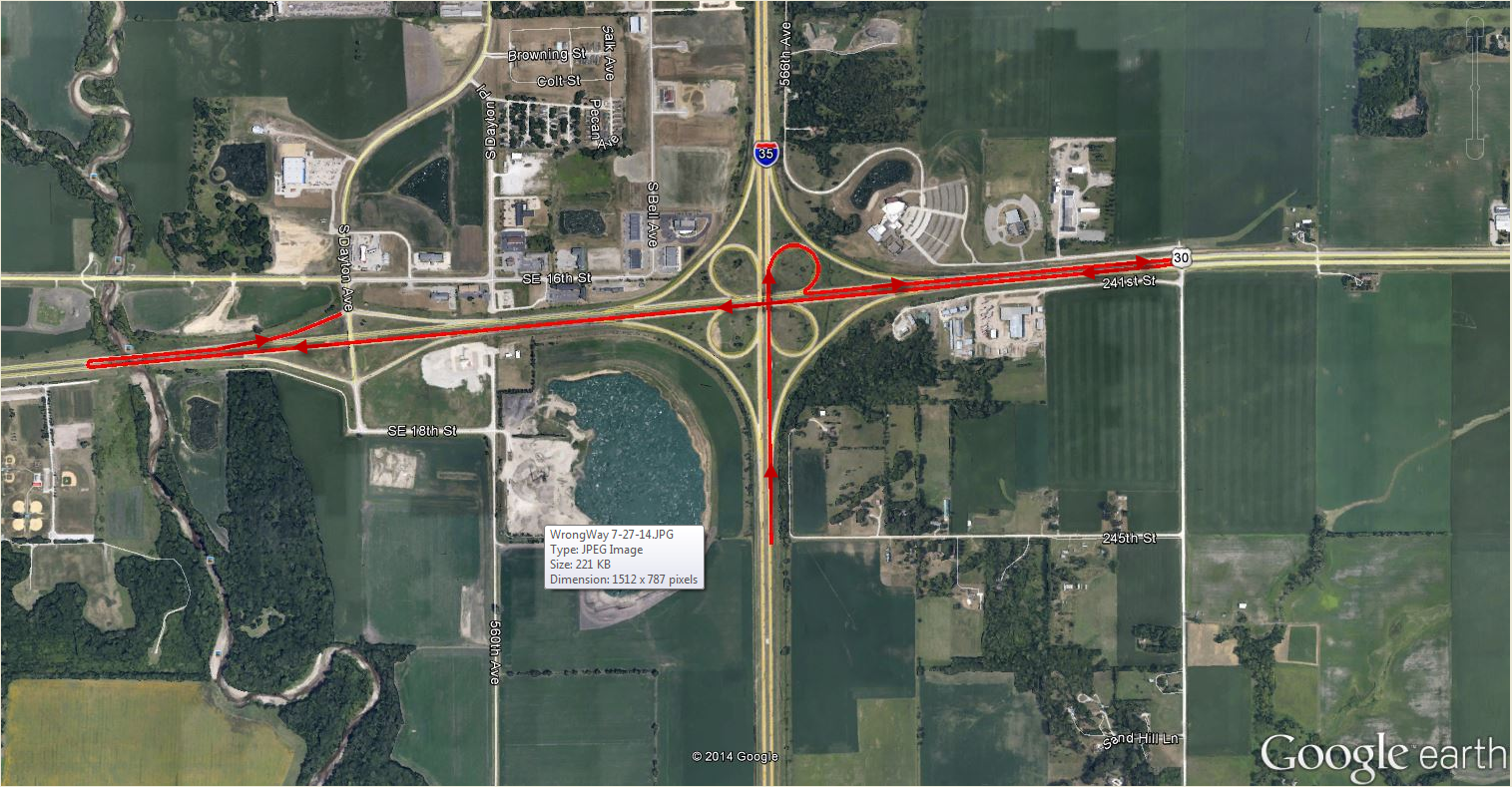 35
Examples of “Wins” for WWD Efforts
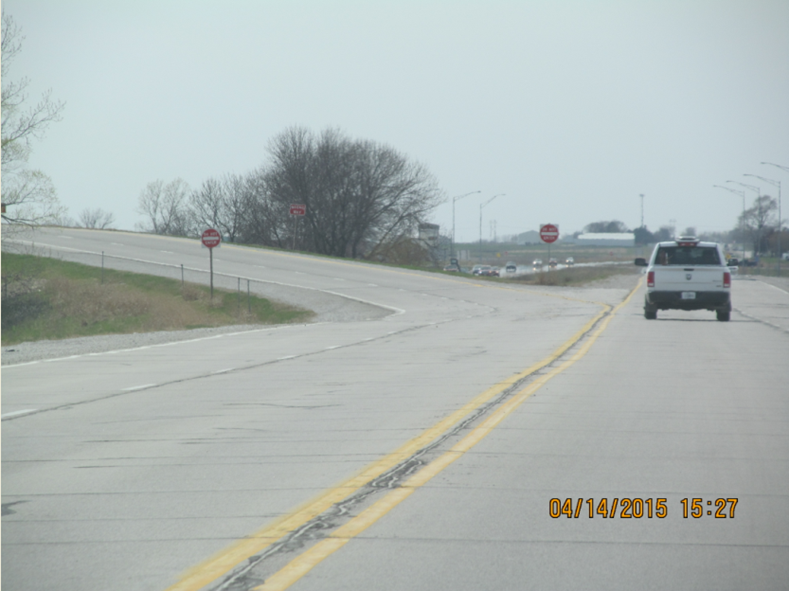 36
Examples of “Wins” for WWD Efforts
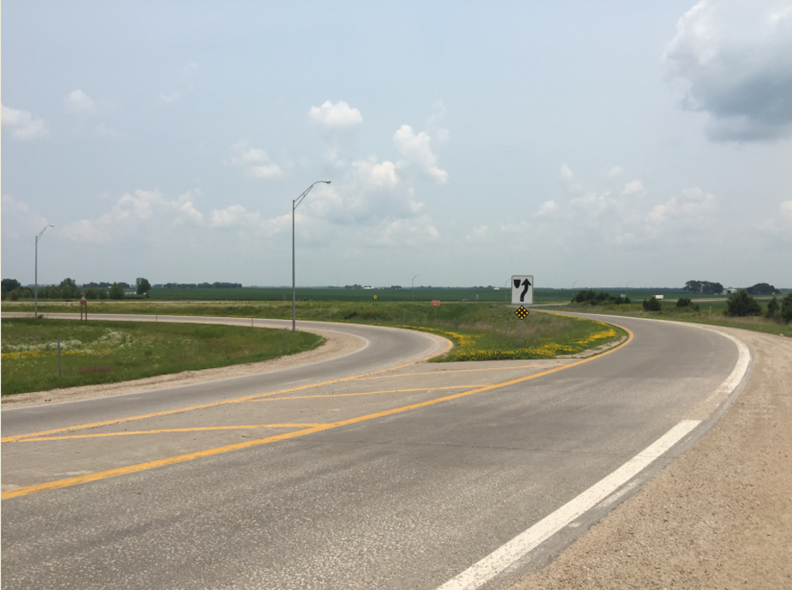 37
However….
A broken sensor (not reporting anything) and a nobody going the wrong way look EXACTLY the same
38
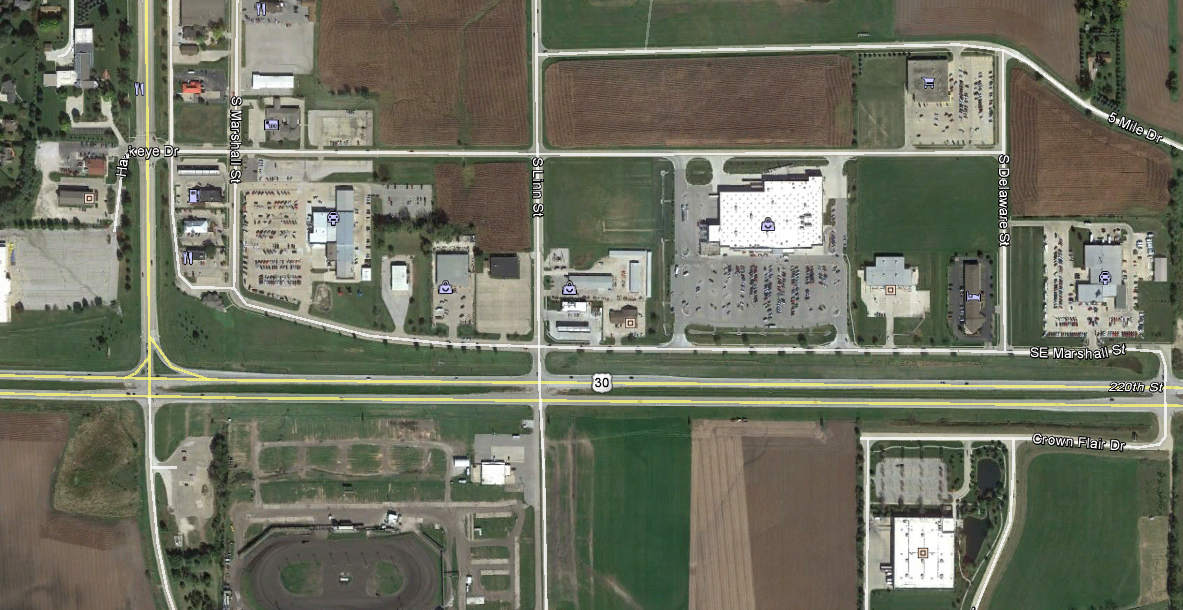 39
Linn St. at US 30 in Boone
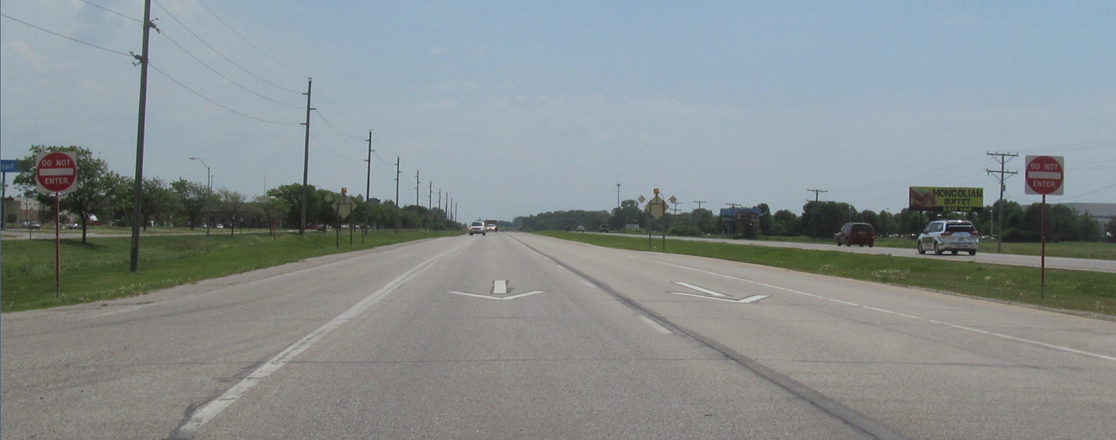 40
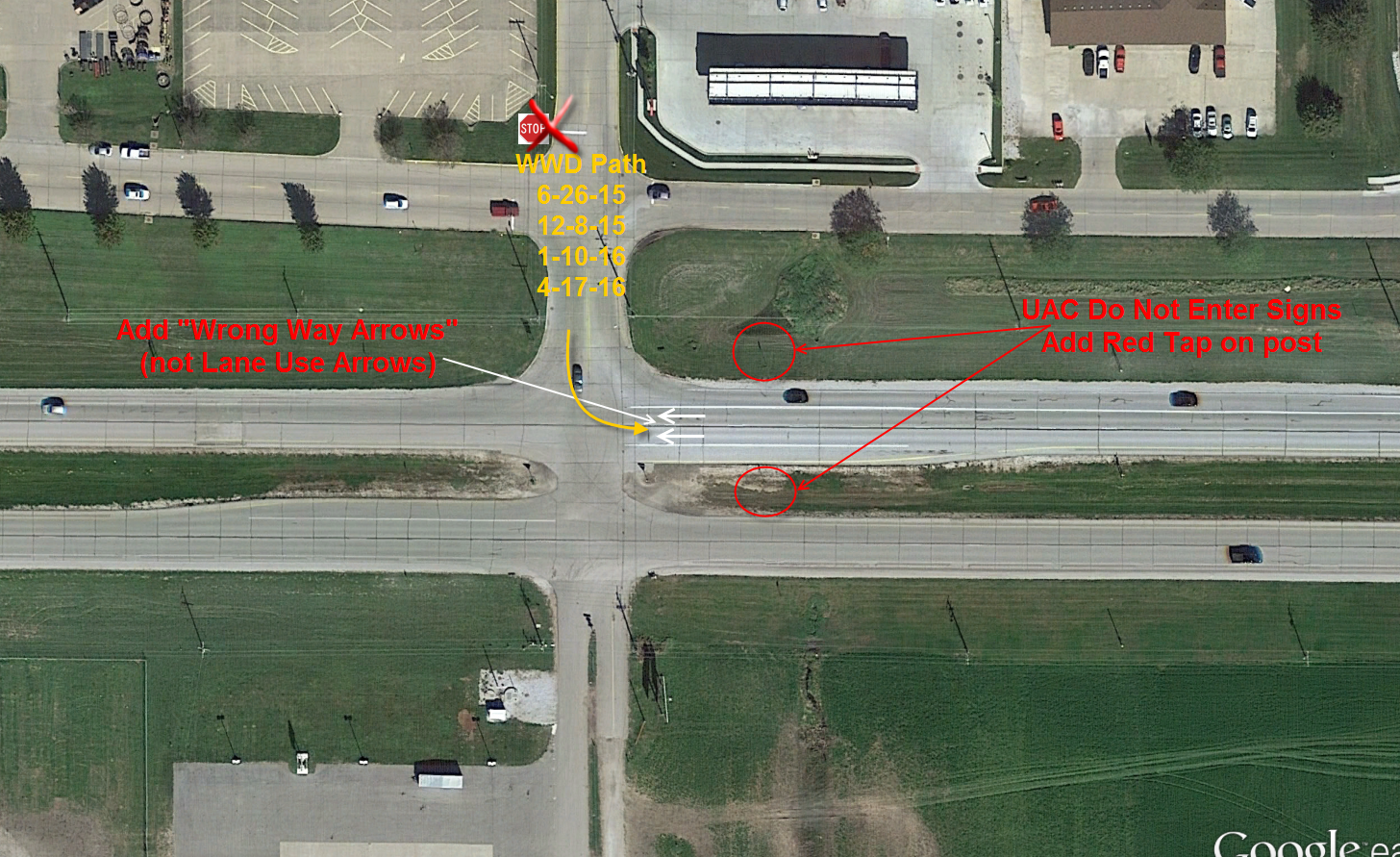 41
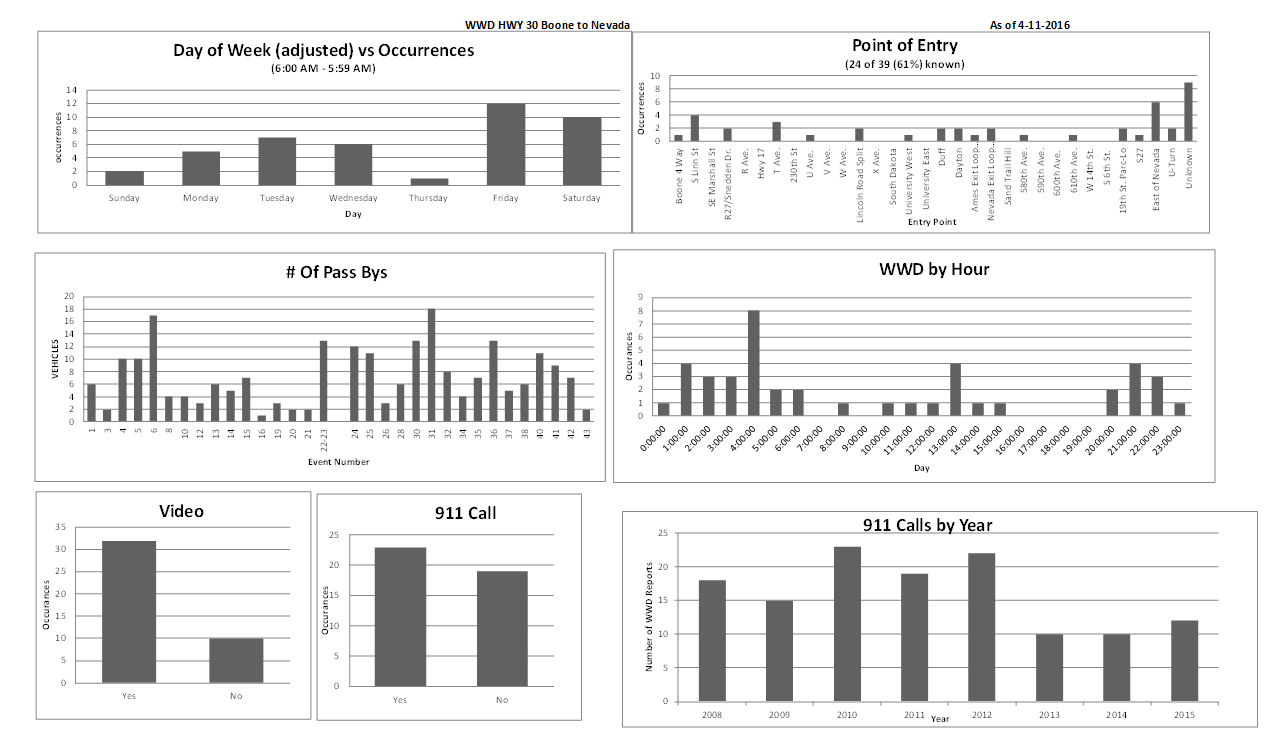 42
WWD Example 9/9/15
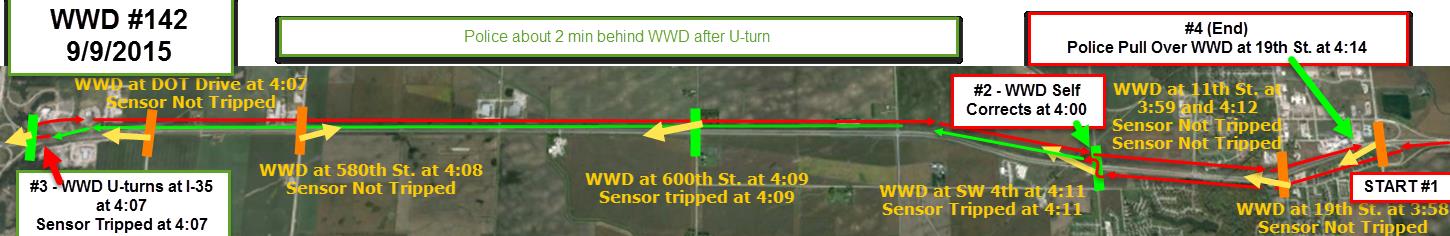 Video Link
43
What have we learned?
WWD can start anywhere
Detection at Point of Entry is the best
Enhanced Signing/Painting & Lighting can help
What are you going to do on your way home on US 30 (or any 4-lane road)?
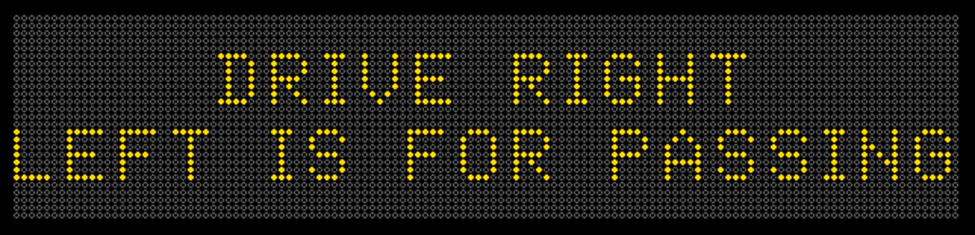 44
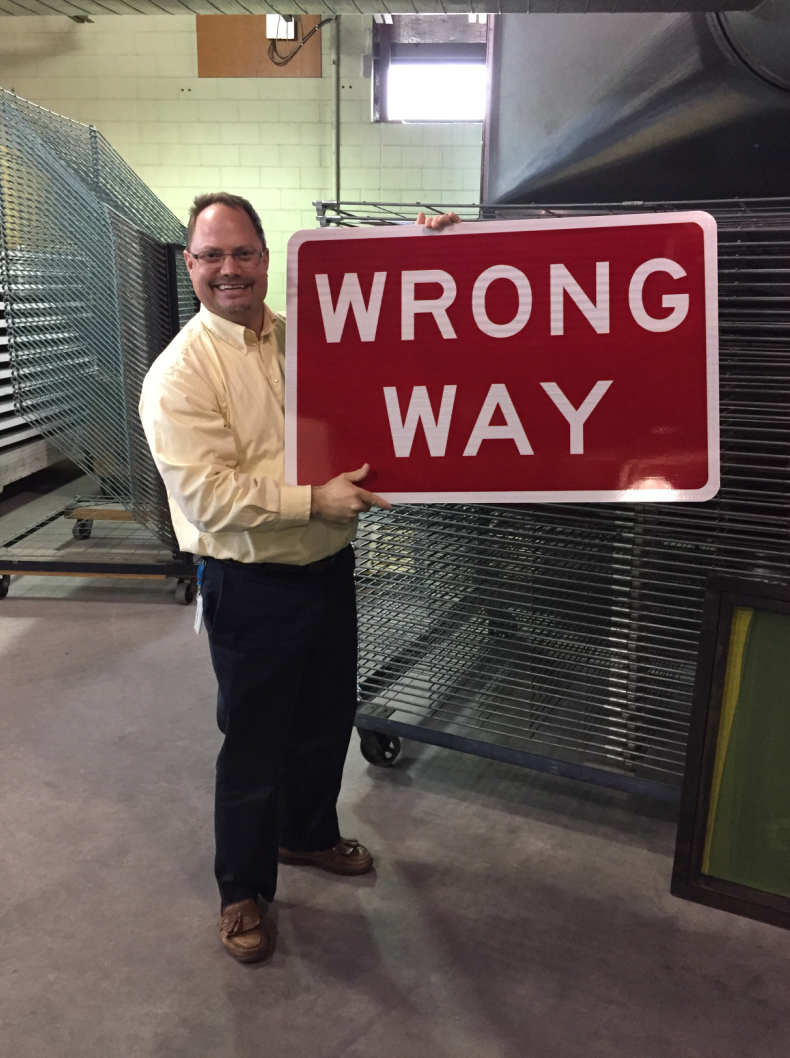 Any questions before next topic?
45
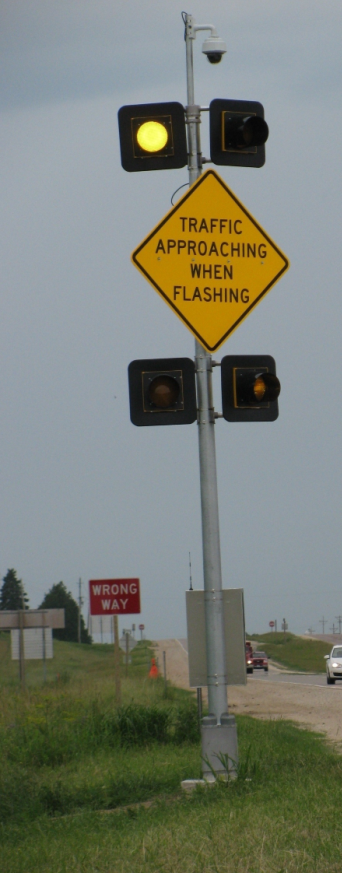 iCWS
Intersection
Collision
Warning
System
46
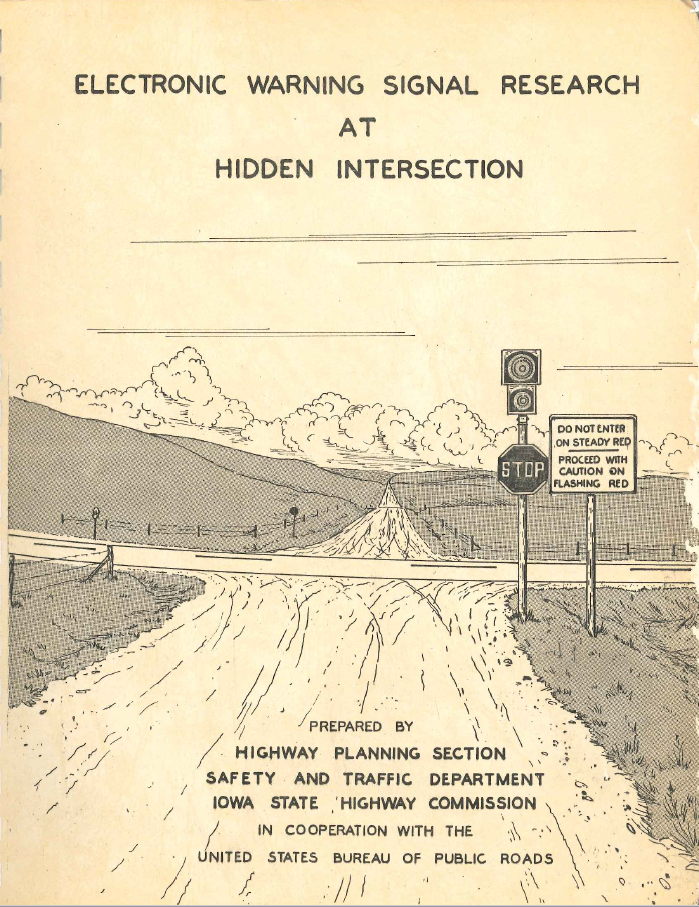 Not a new concept(1959)
47
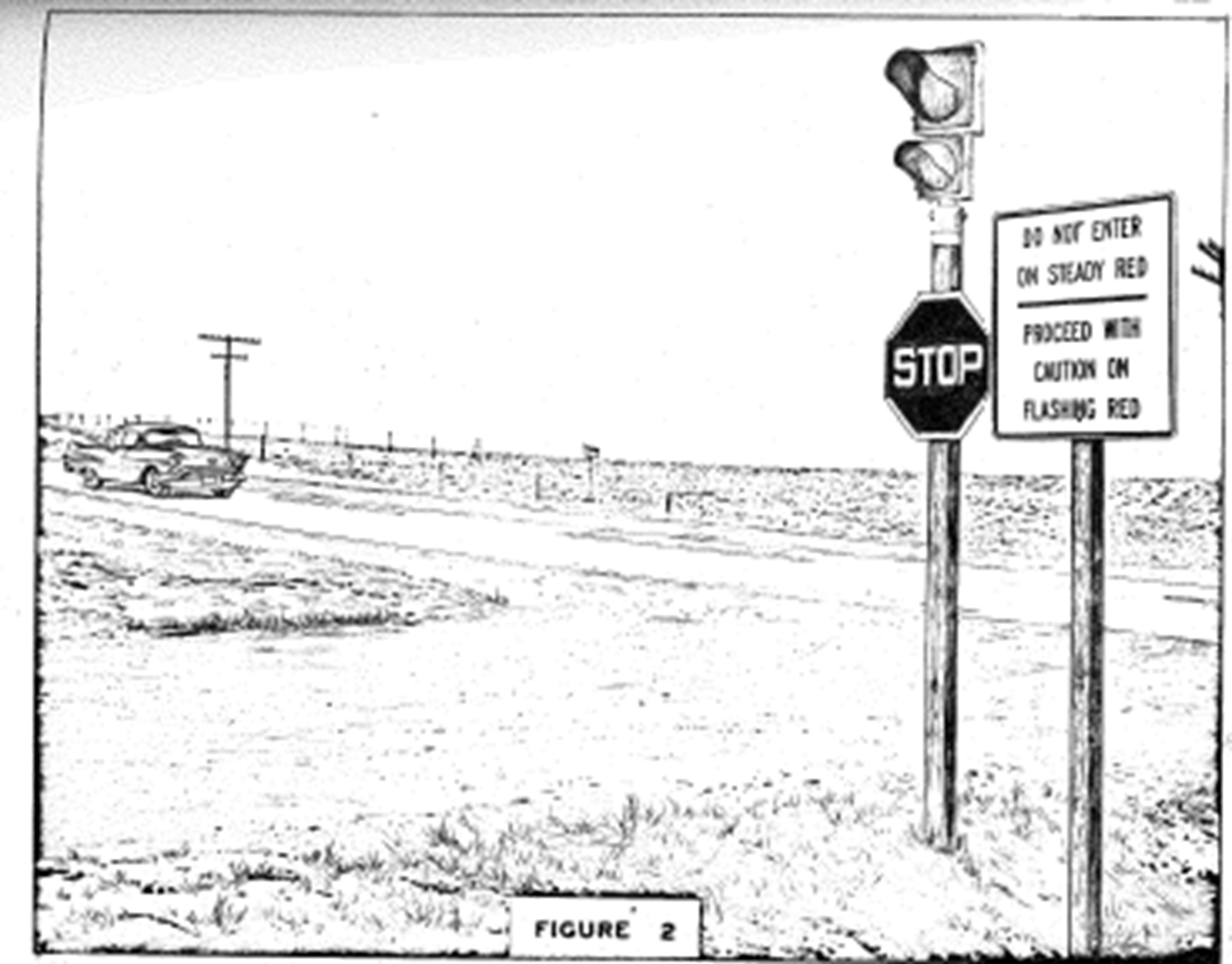 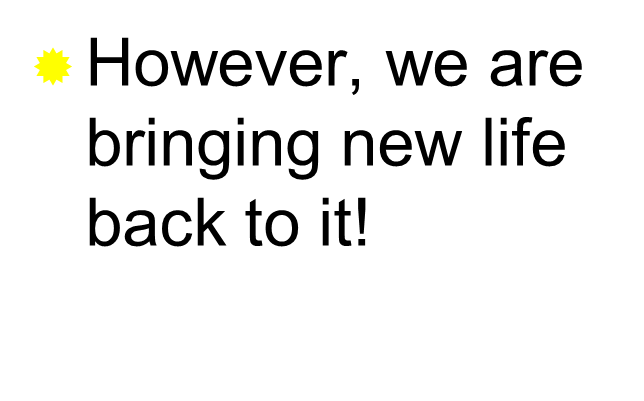 48
Iowa has 2 types of iCWS
Minor Road warning only (5)

Major & Minor Road warning (1)
49
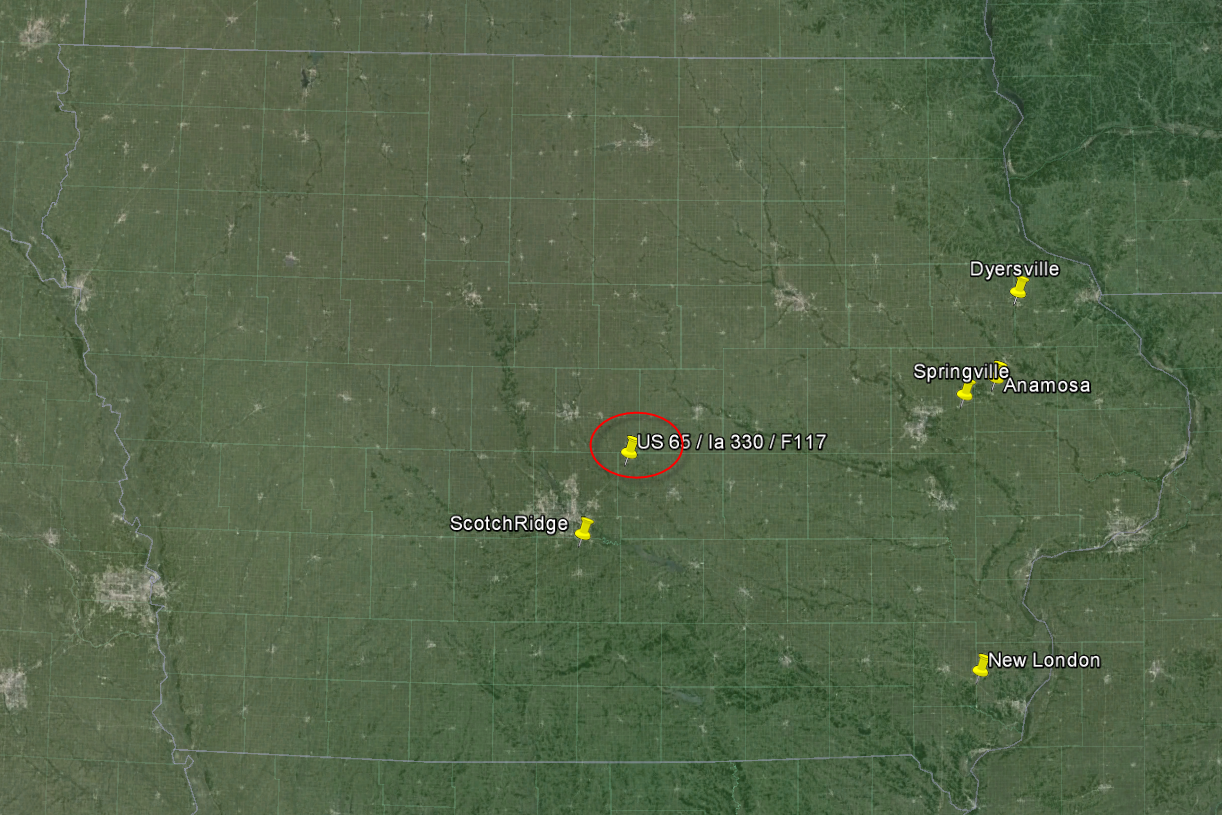 50
Minor Road Warning
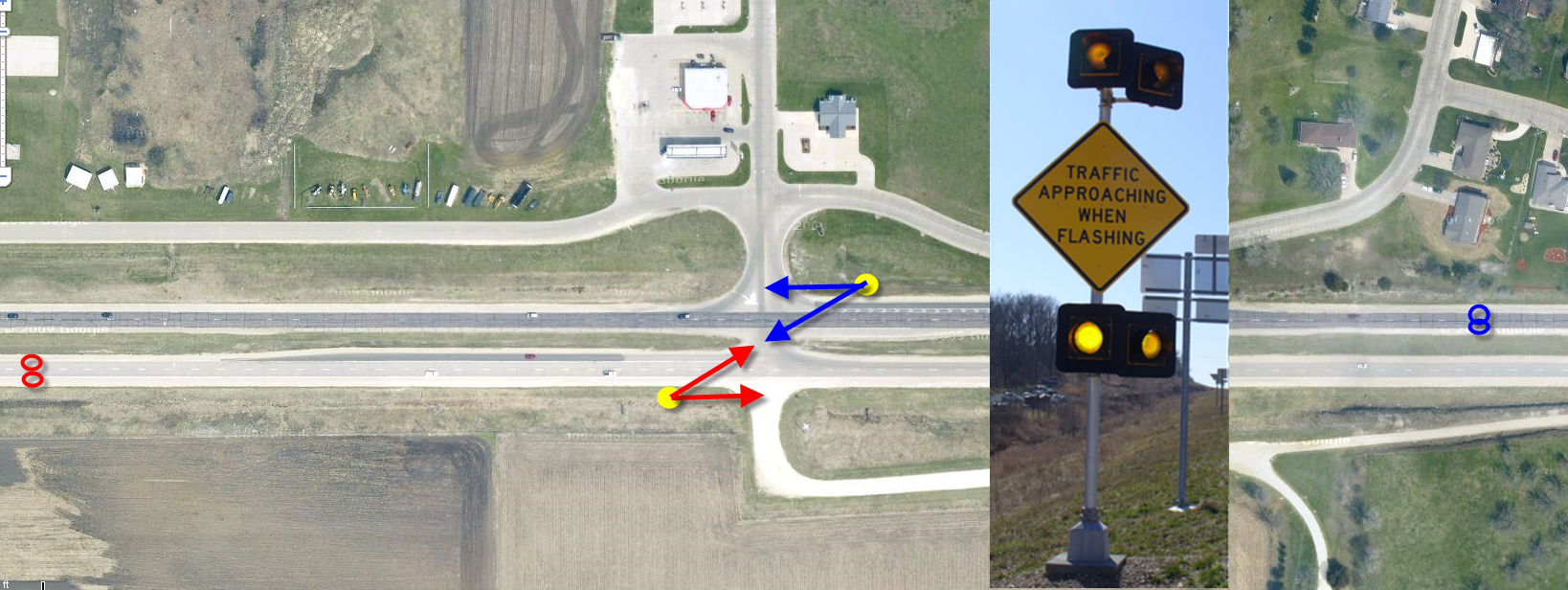 51
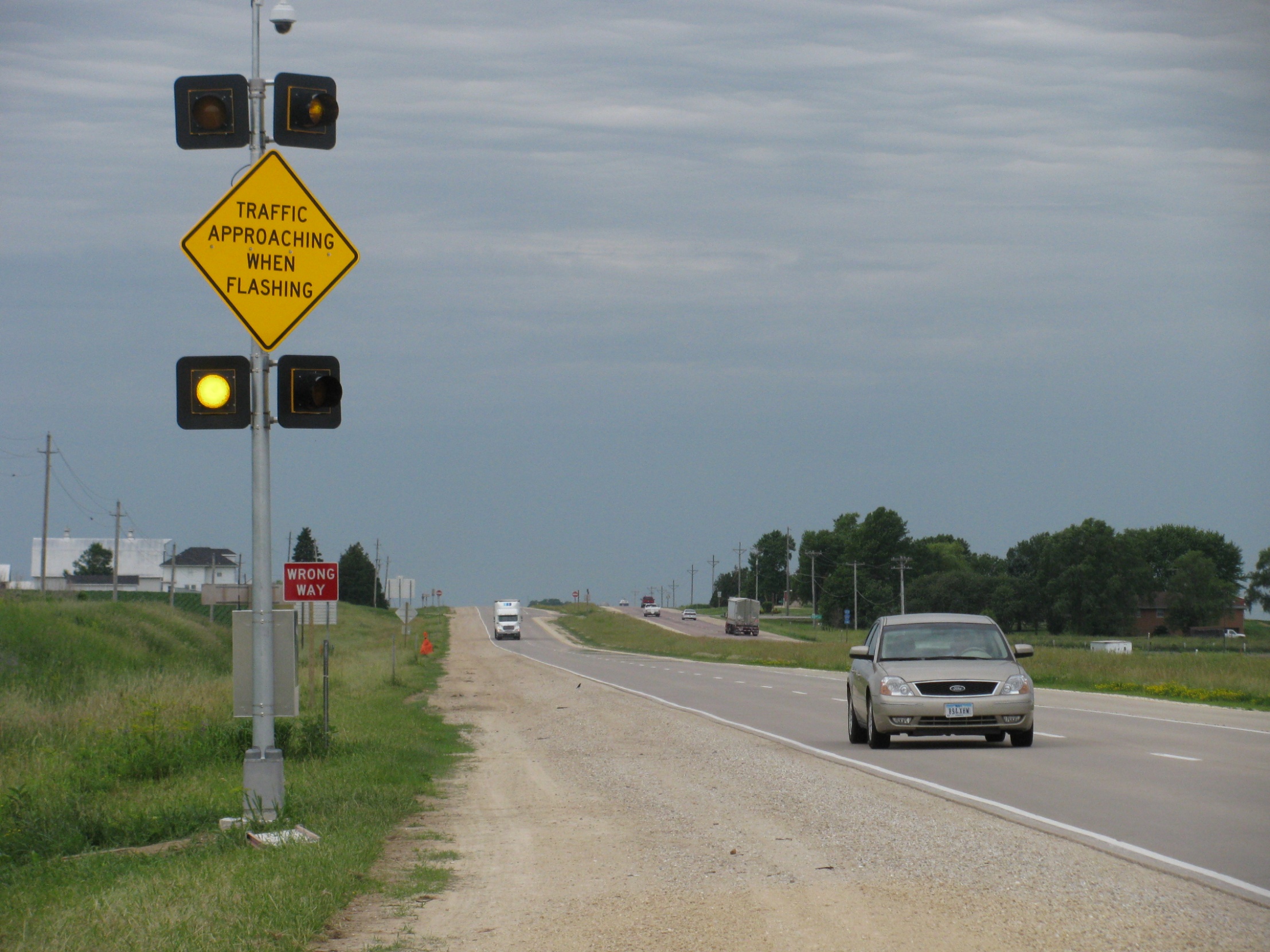 Dyersville and Anamosa
Sign placement on the “left”
52
Dyersville
Video Link
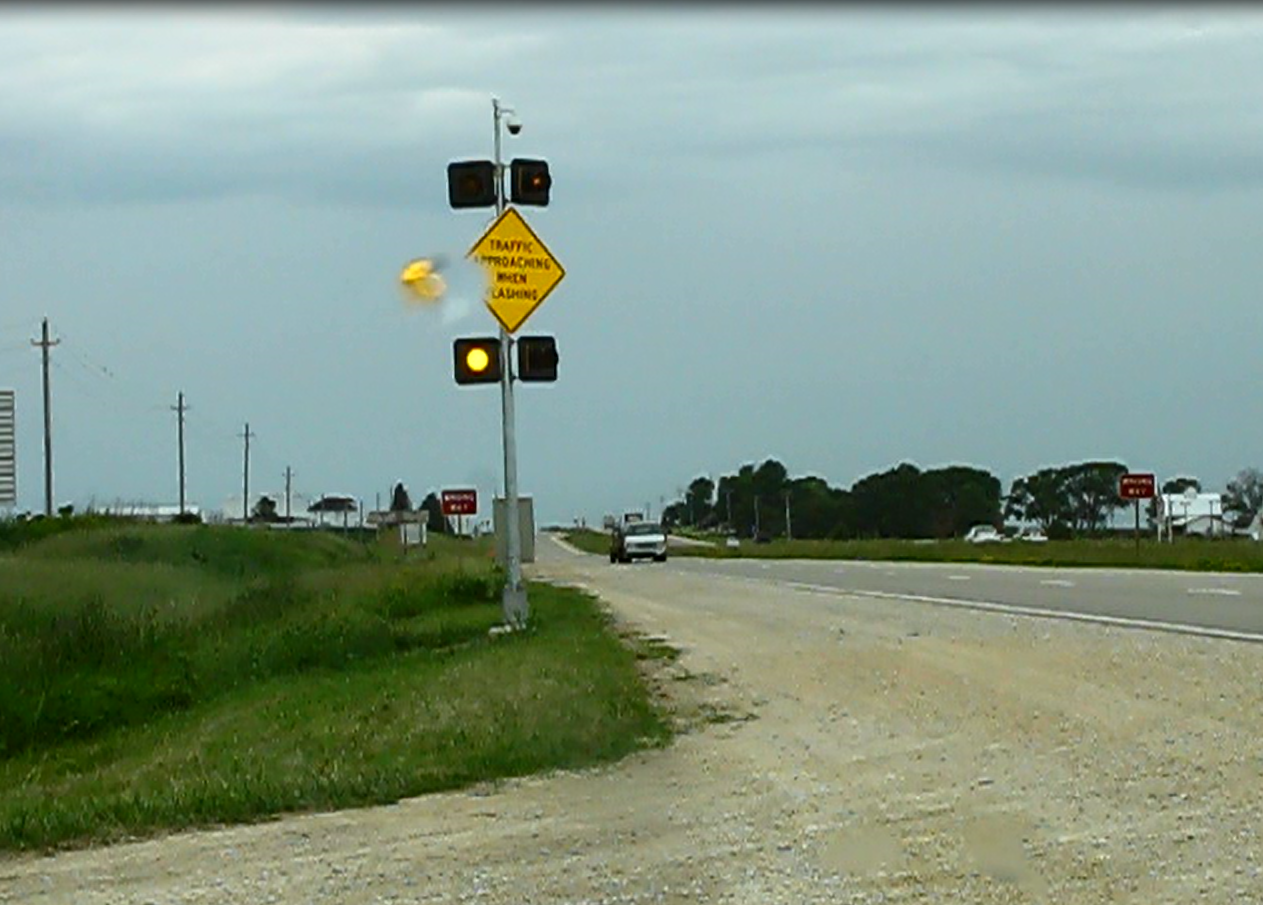 53
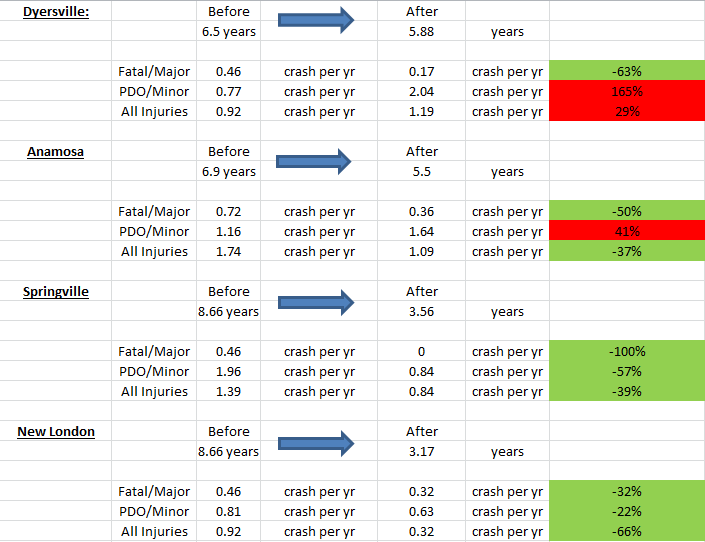 ICWS with at least 3 years
6 fatal or major injury crashes have been prevented
54
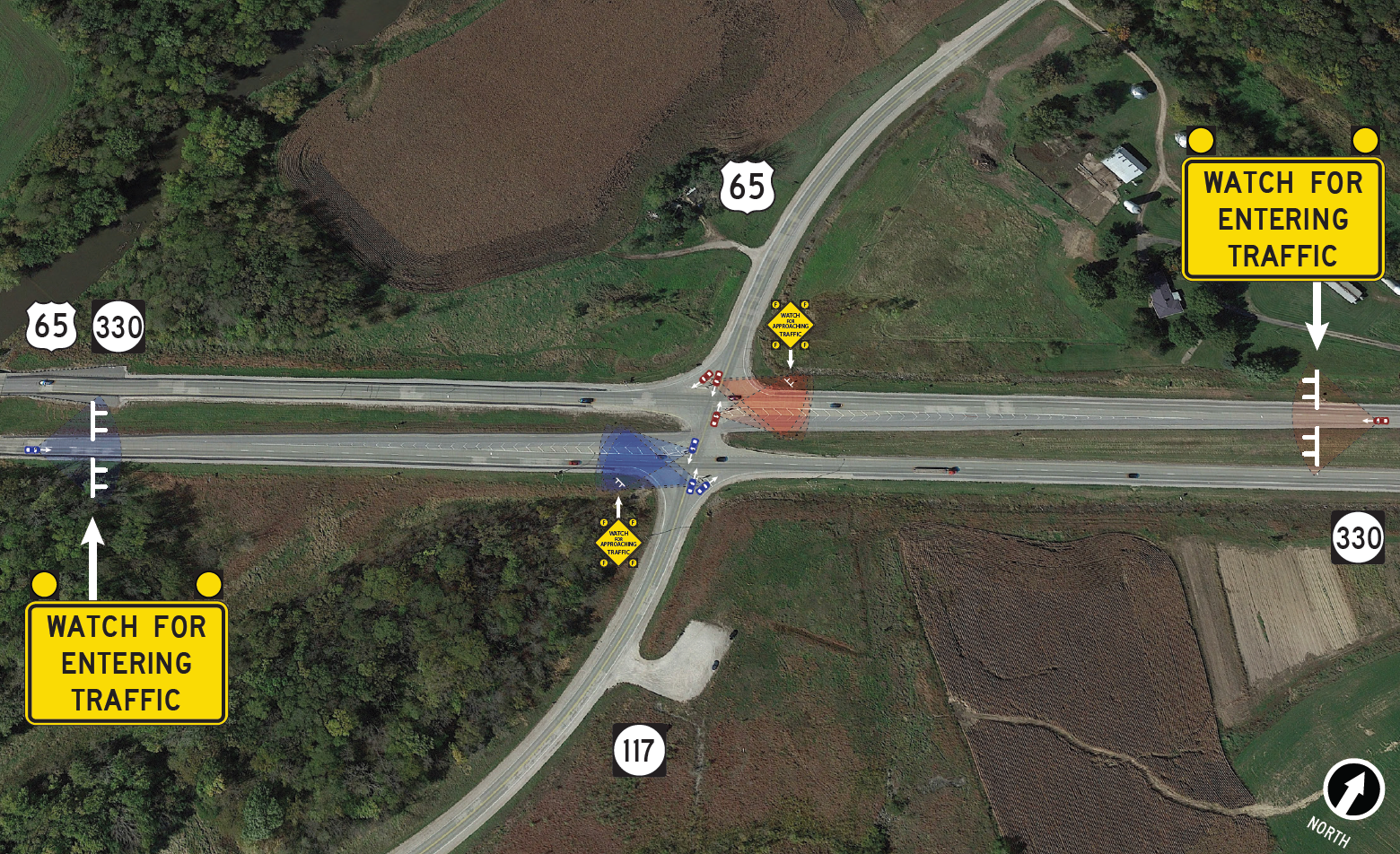 55
56
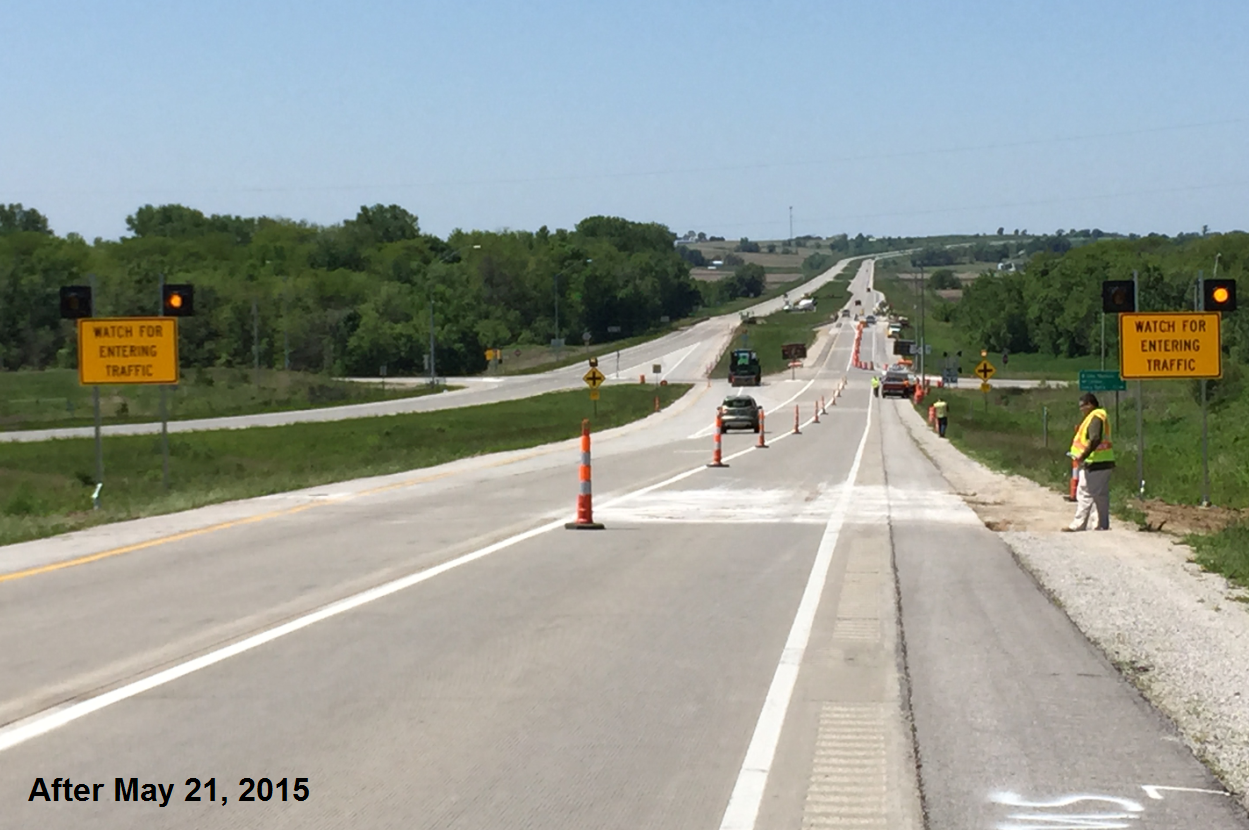 57
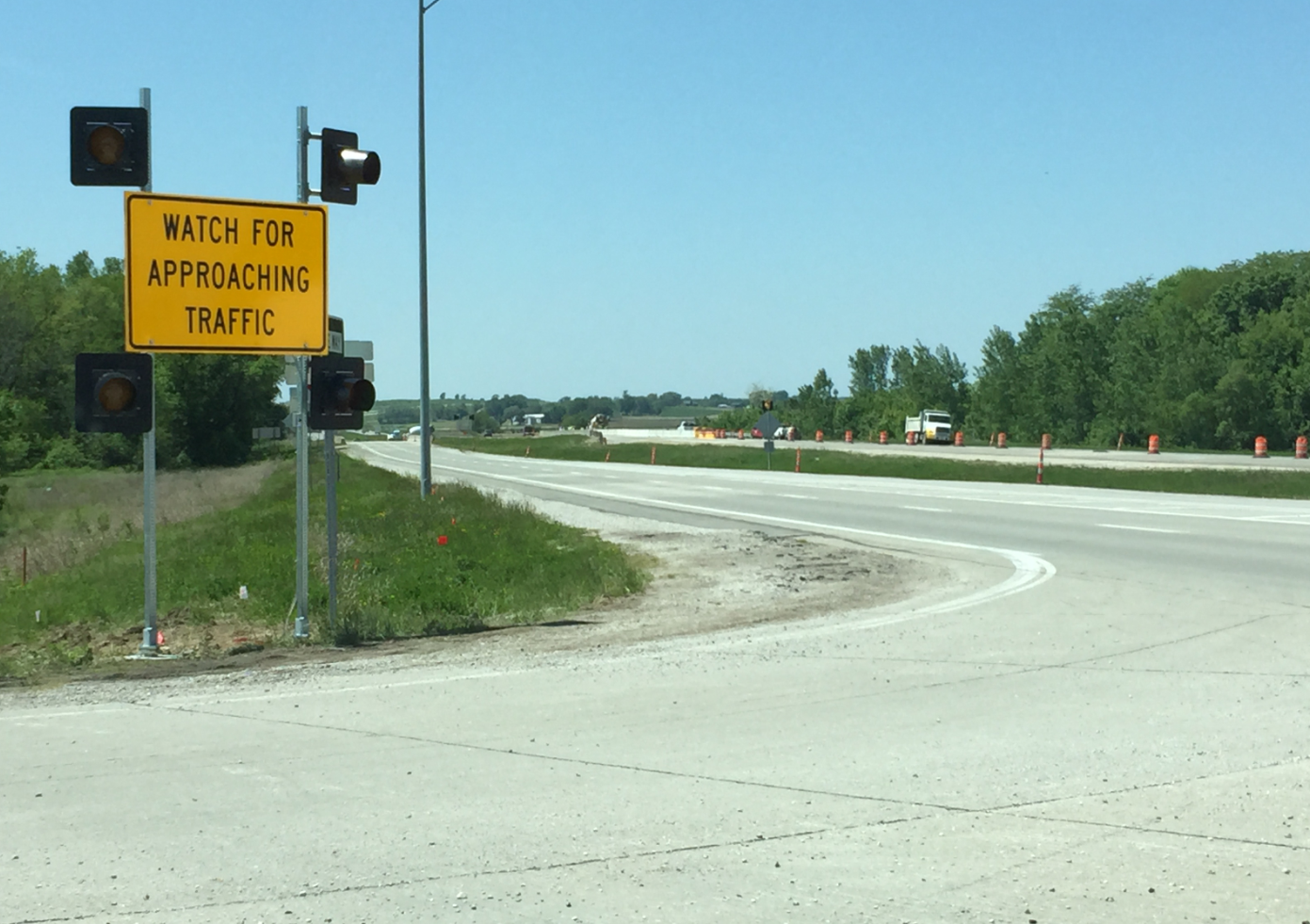 58
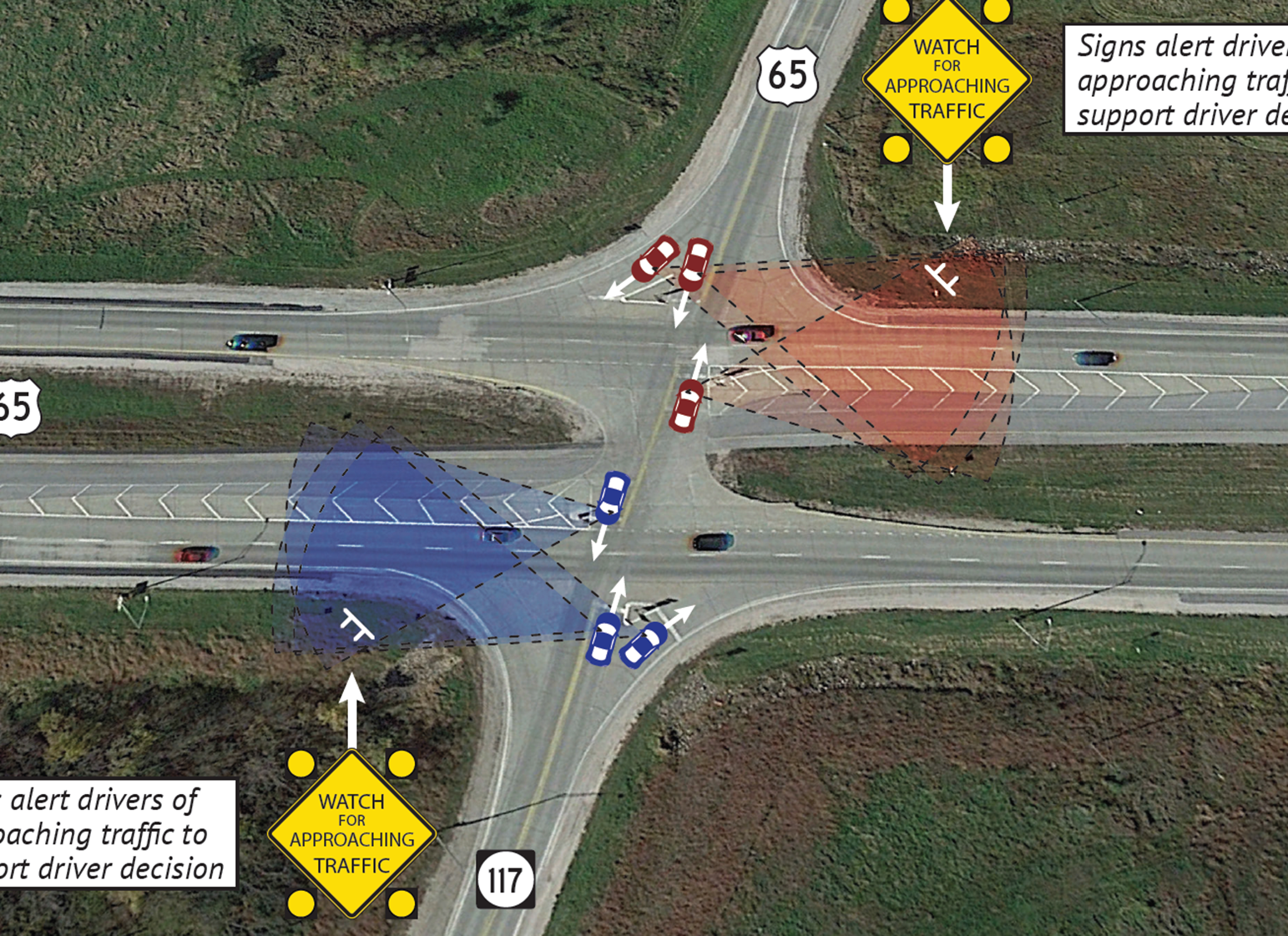 59
Expected Crash Reduction
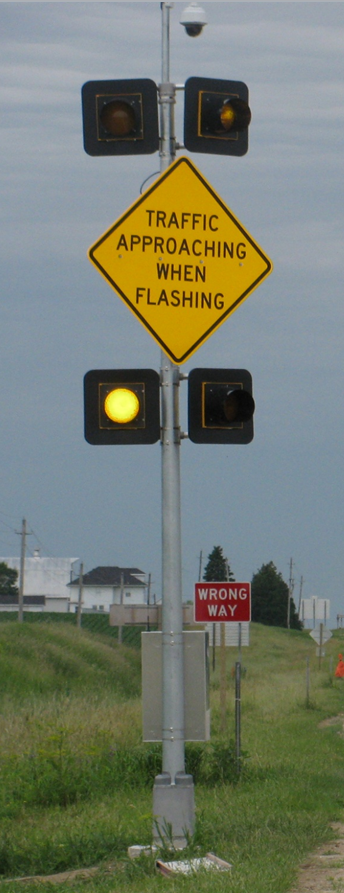 Iowa’s previous 5 installations have shown a 48% reduction in Fatal/Majors
(previously, we only installed the signs for the side road)
US 65/Ia330 has warning signs for both side road and mainline traffic
Nationally, a recent study has shown an 80% reduction of targeted crashes warning both.
60
Why texting & driving might be a bad idea
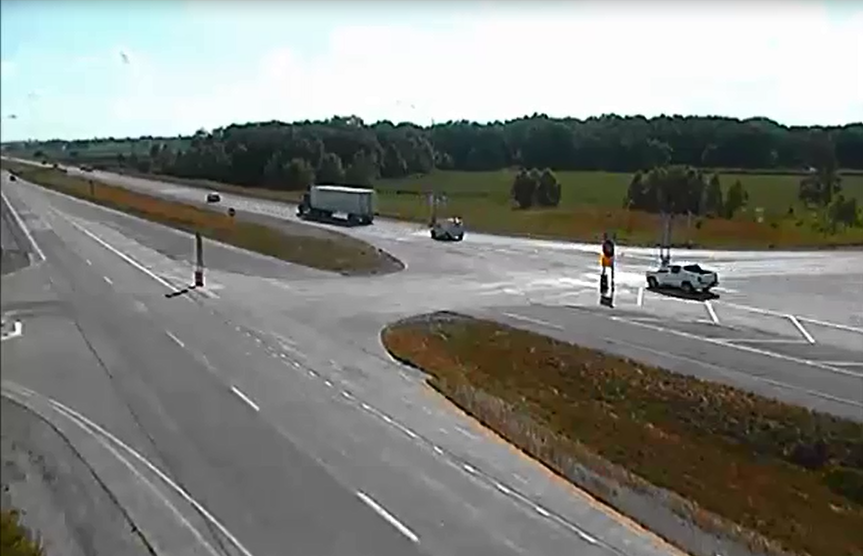 Link to video
61
Some people should not have a license…
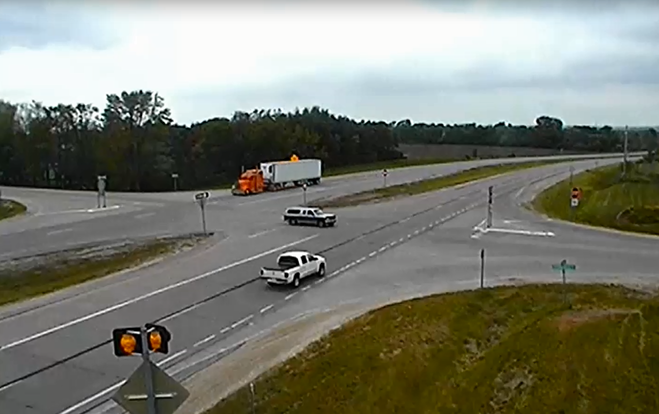 Video Link
62
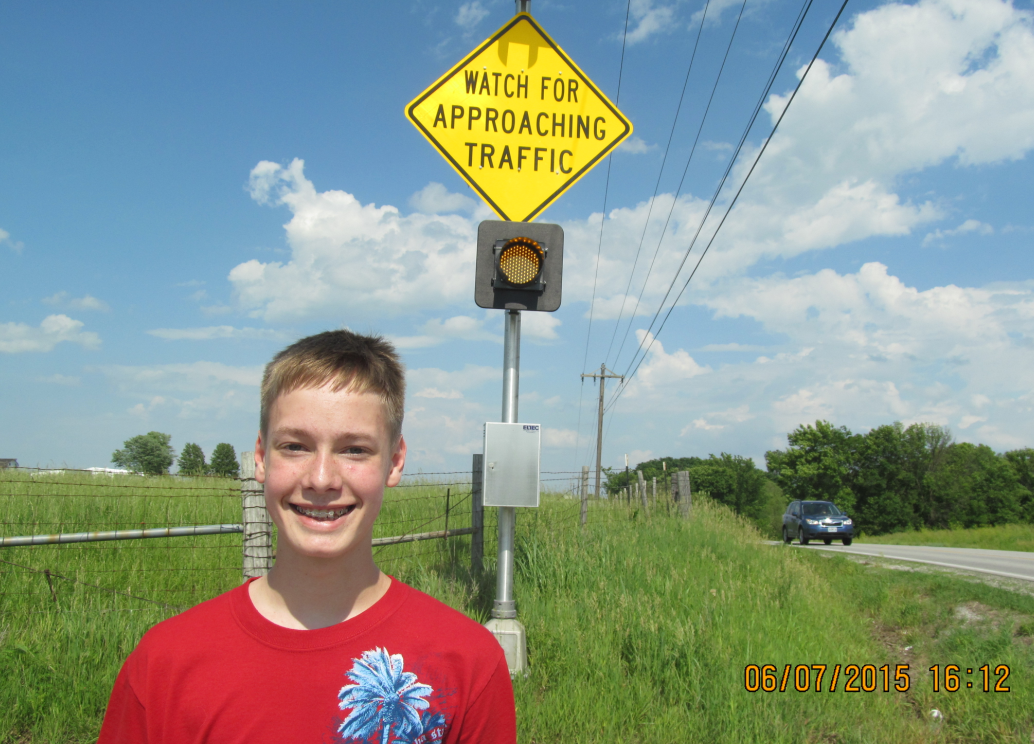 iCWS
Anything on iCWS before next topic?
63
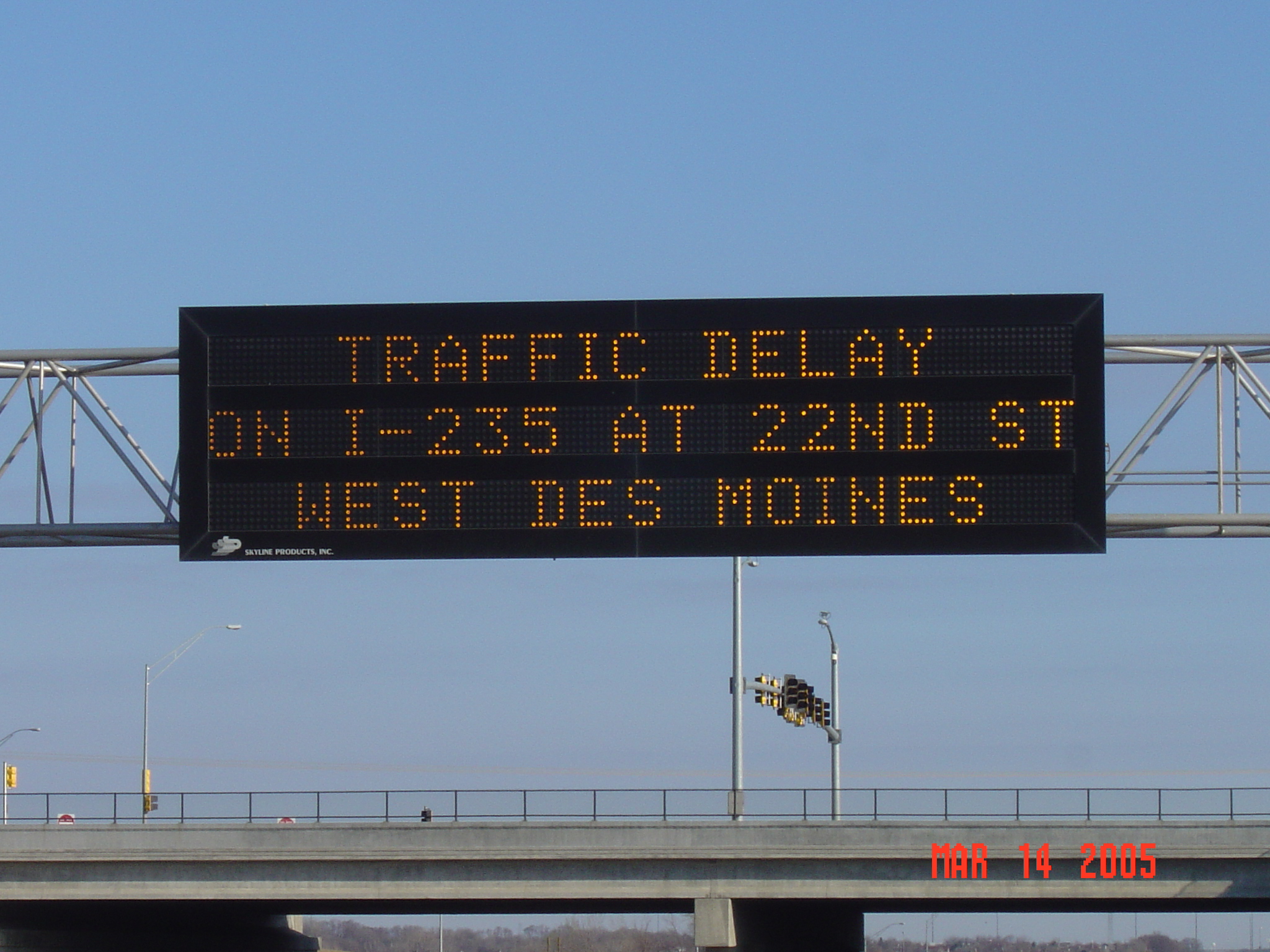 Statewide Overhead DMS
64
Started in 1993, 1998, and 2005
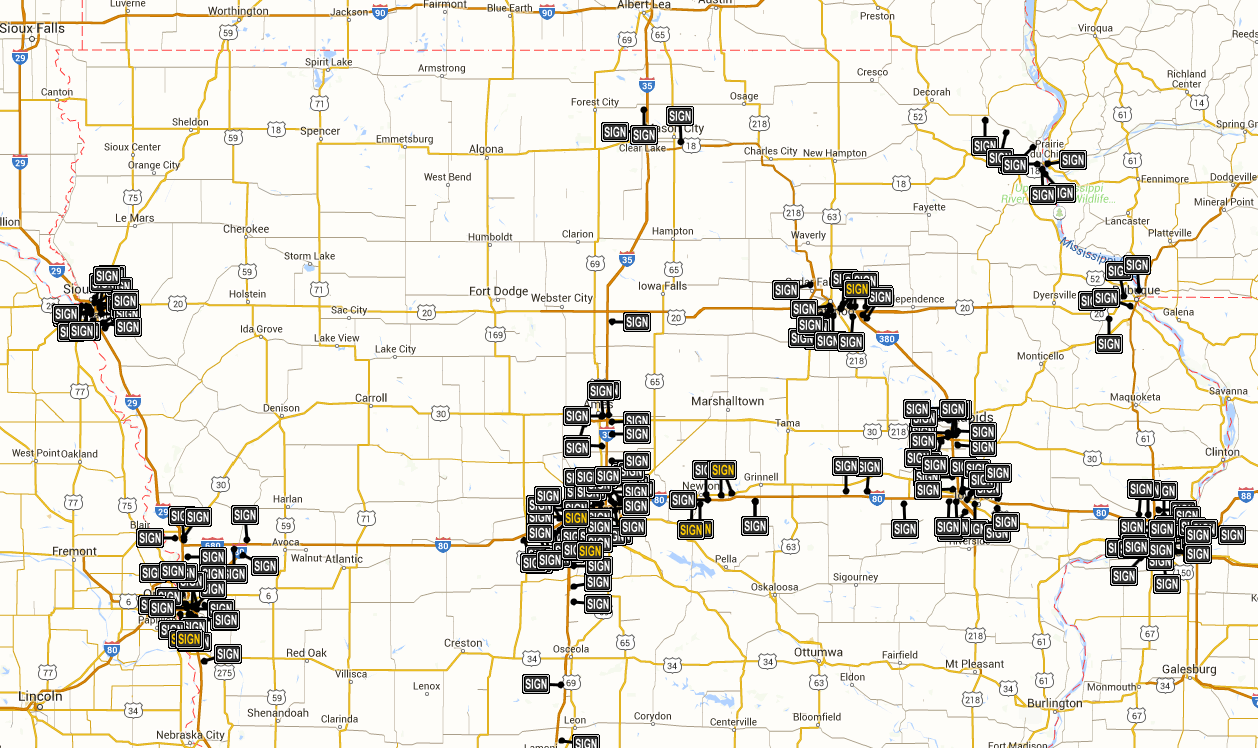 65
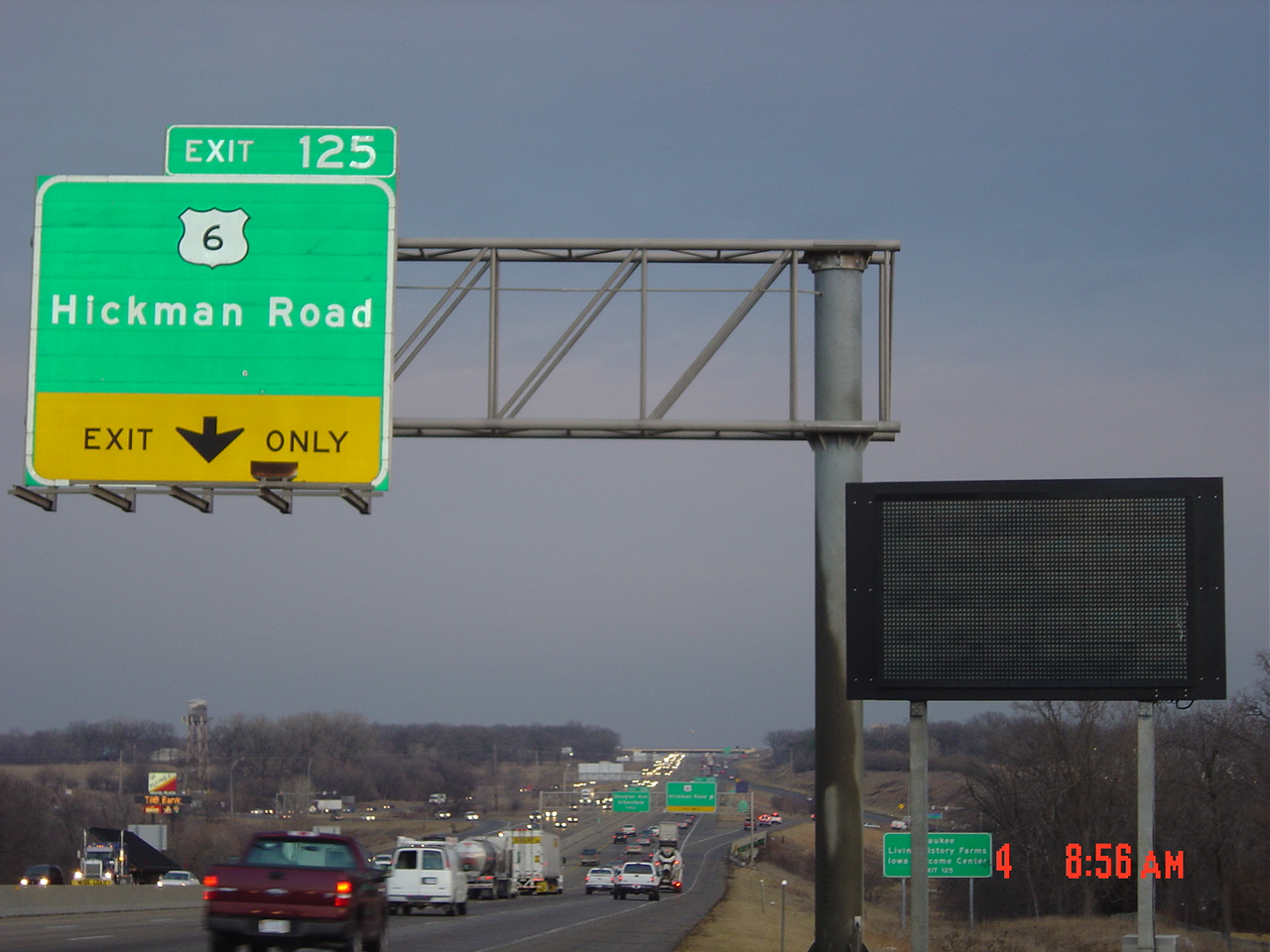 66
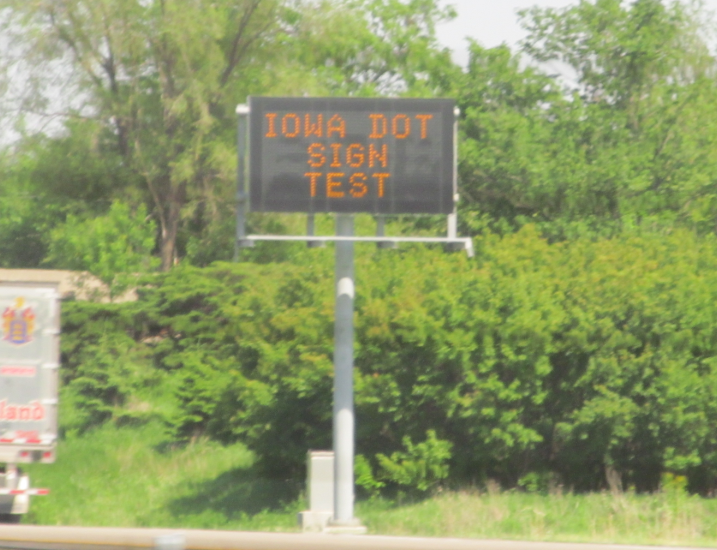 67
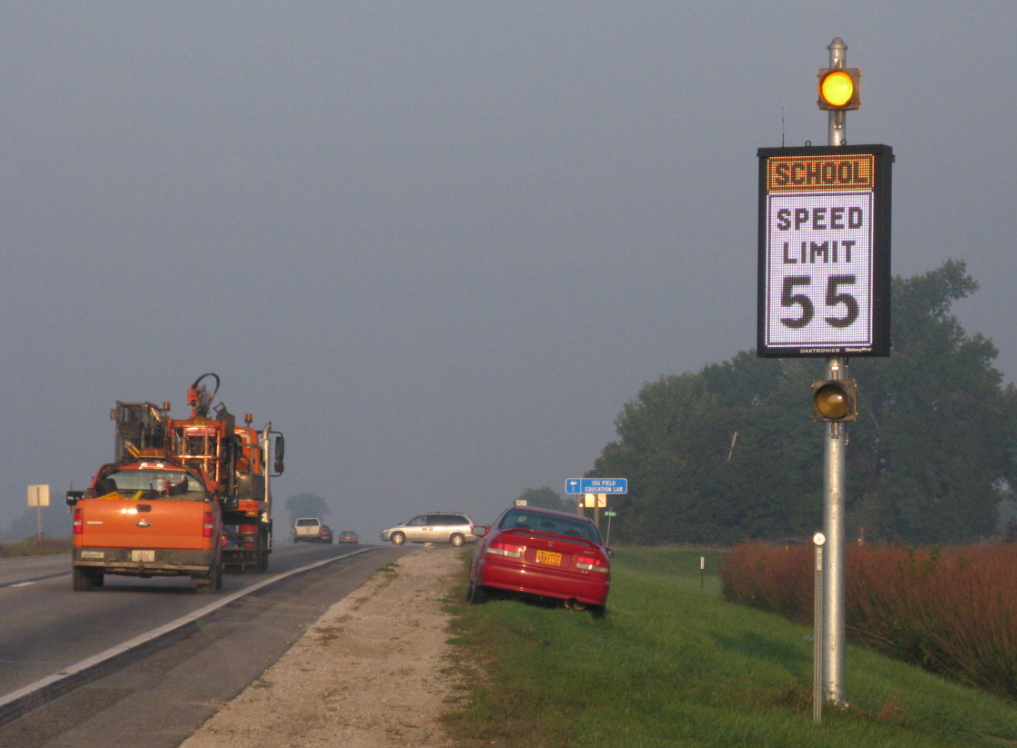 68
69
70
Uses
Incidents
Detours
Special Events
Construction Information (Closed lane)
Travel Times
AMBER Alerts
Weather – Winter Storm Warnings
Message Monday
71
Cell Modems & Service for DMS
IP Addressable
Ethernet and Serial ports
Verizon Network 
Low bandwidth (10k to 30k per second)
Just fine for DMS, RWIS, other devices that run on 9600 baud
72
Message Monday
Start the conversation with co-travelers, friends, family and co-workers
Awareness
Focused on 5 Driving Behaviors
95% of crashes due to driver error
Seat Belts, Drinking, Distraction, Drowsy & Aggressive driving
Only on Mondays
Memorable (funny, serious, heartfelt)
One and done
15 other states are coping us
73
This week’s Message Monday
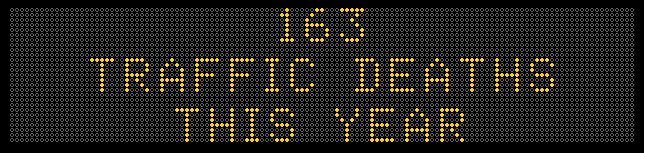 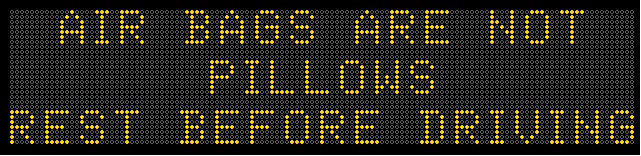 74
E-mail/Blog/FB/Twitter
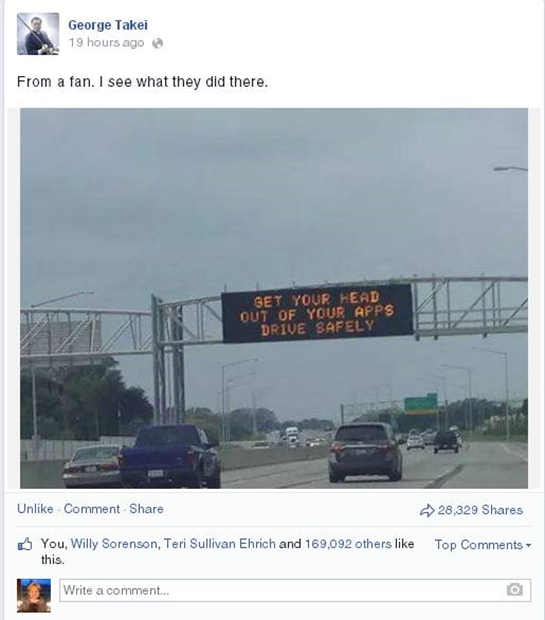 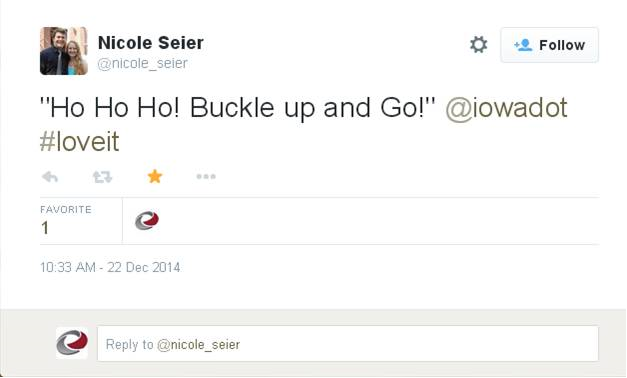 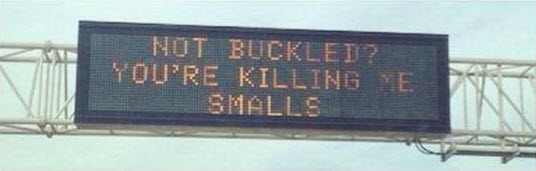 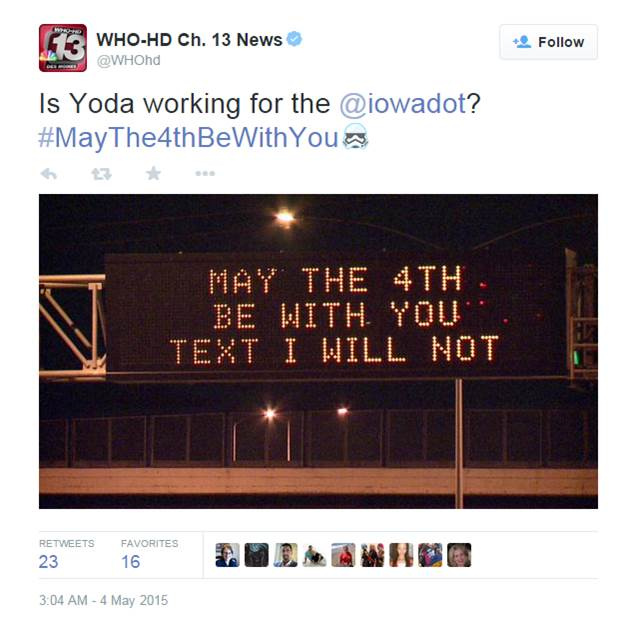 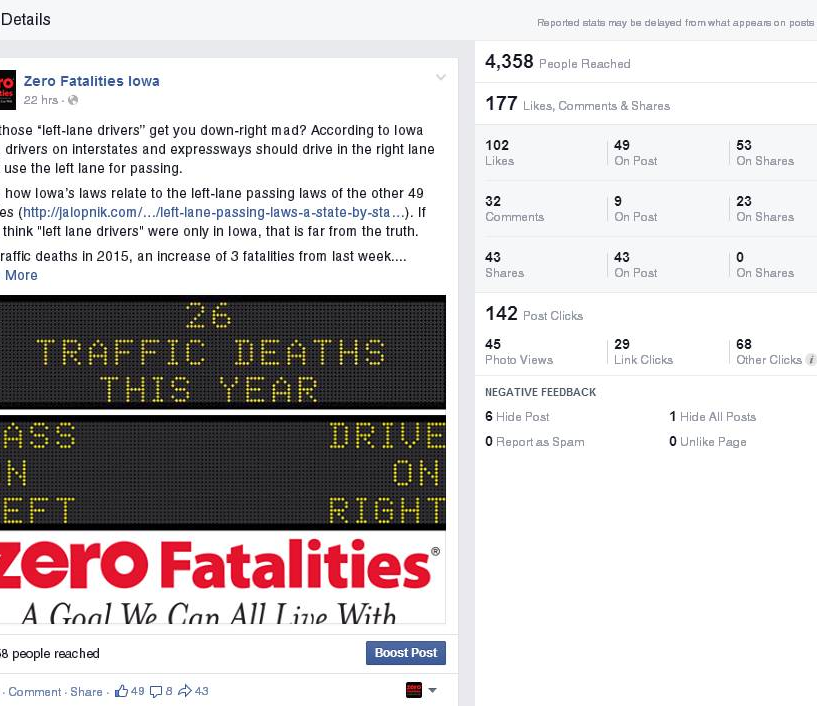 75
Do you know why we did this one?
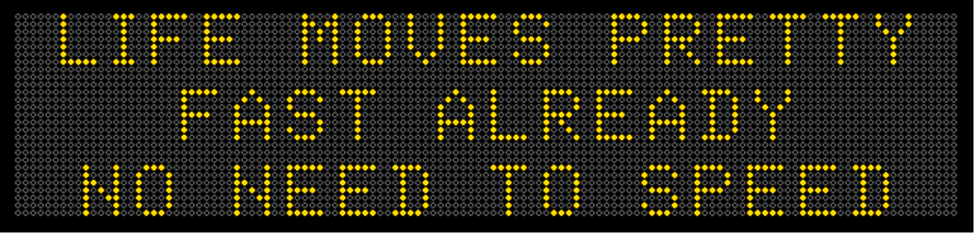 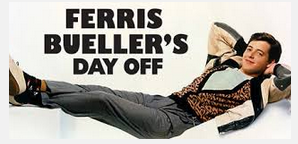 76
Next Week…….
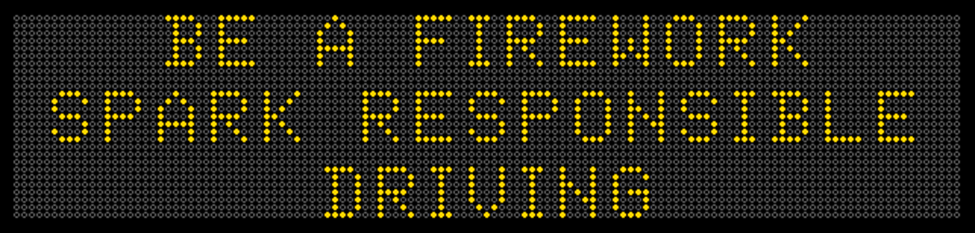 77
Any Message Monday Ideas?
Willy Sorenson, P.E.
Traffic & Safety Engineer
Office of Traffic & Safety, Iowa DOT
800 Lincoln Way, North Annex
Ames, Iowa 50010
(515)-239-1212 Office
willy.sorenson@dot.iowa.gov
78
Anyone…. anyone…..
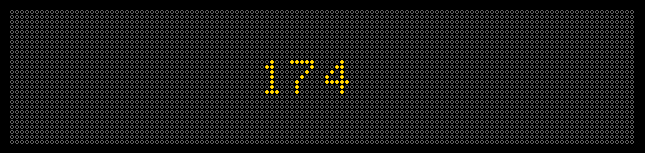 79
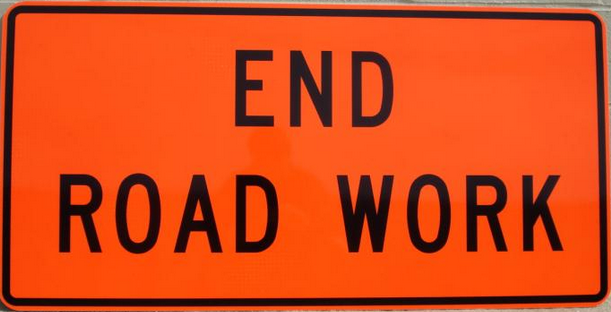 Questions?
80